español, con Quique
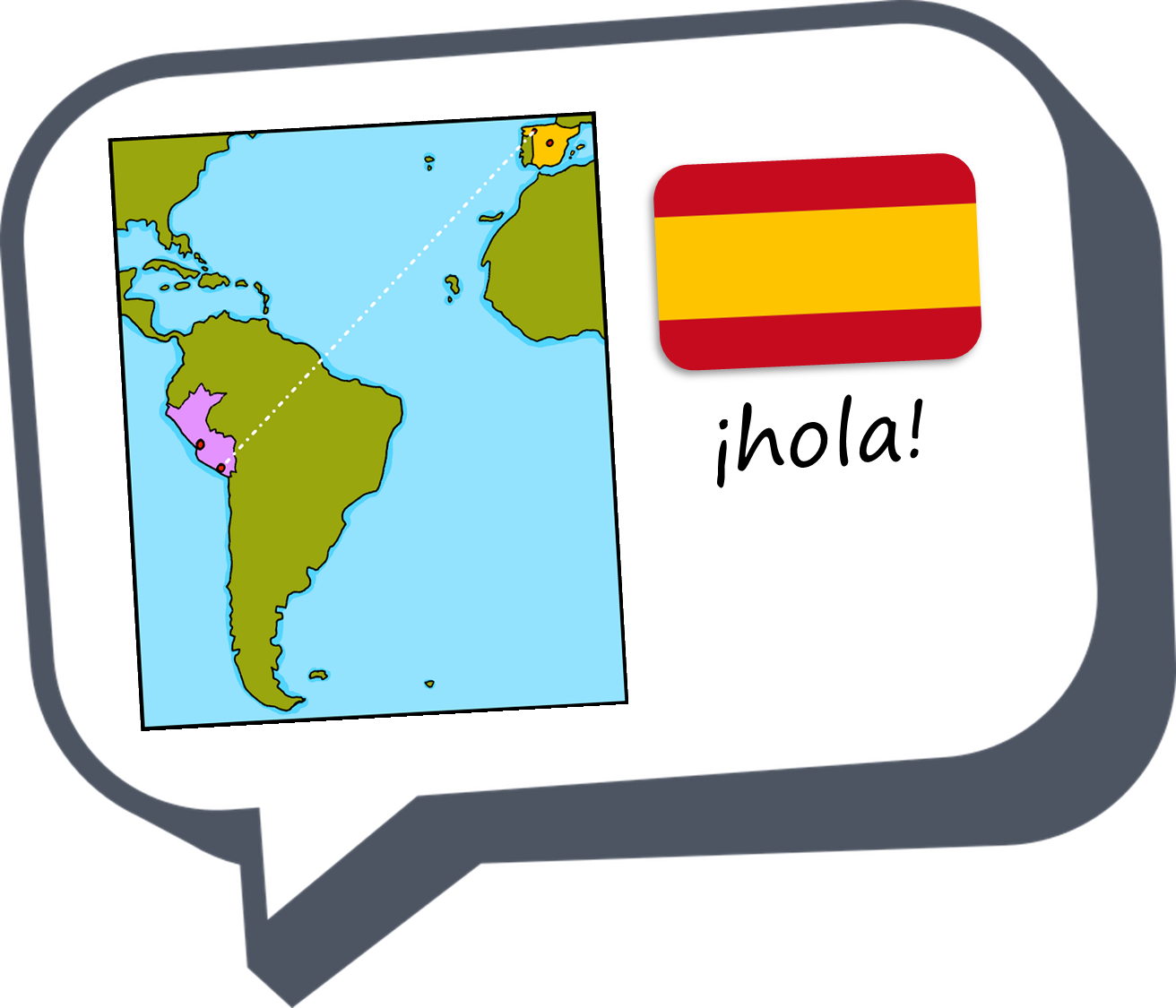 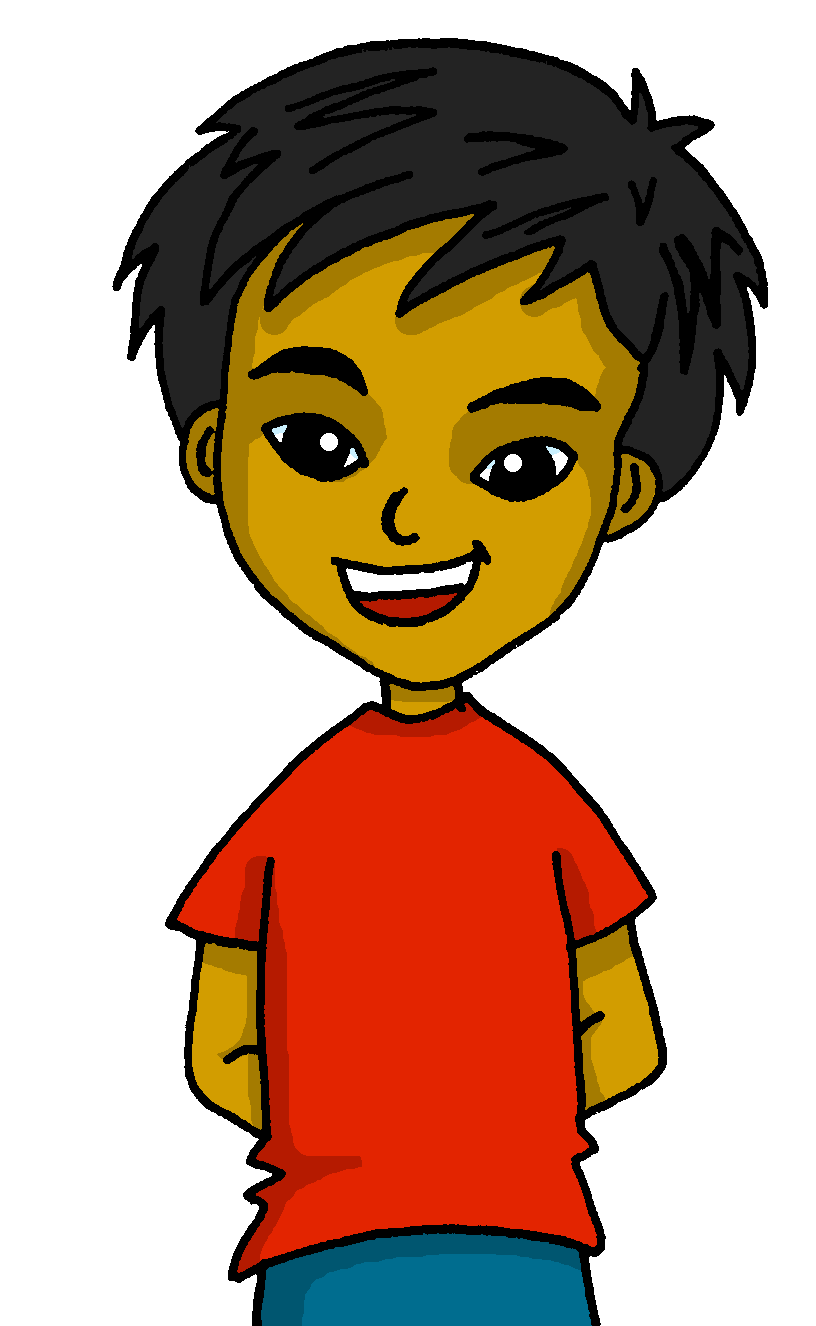 Saying what others and I do
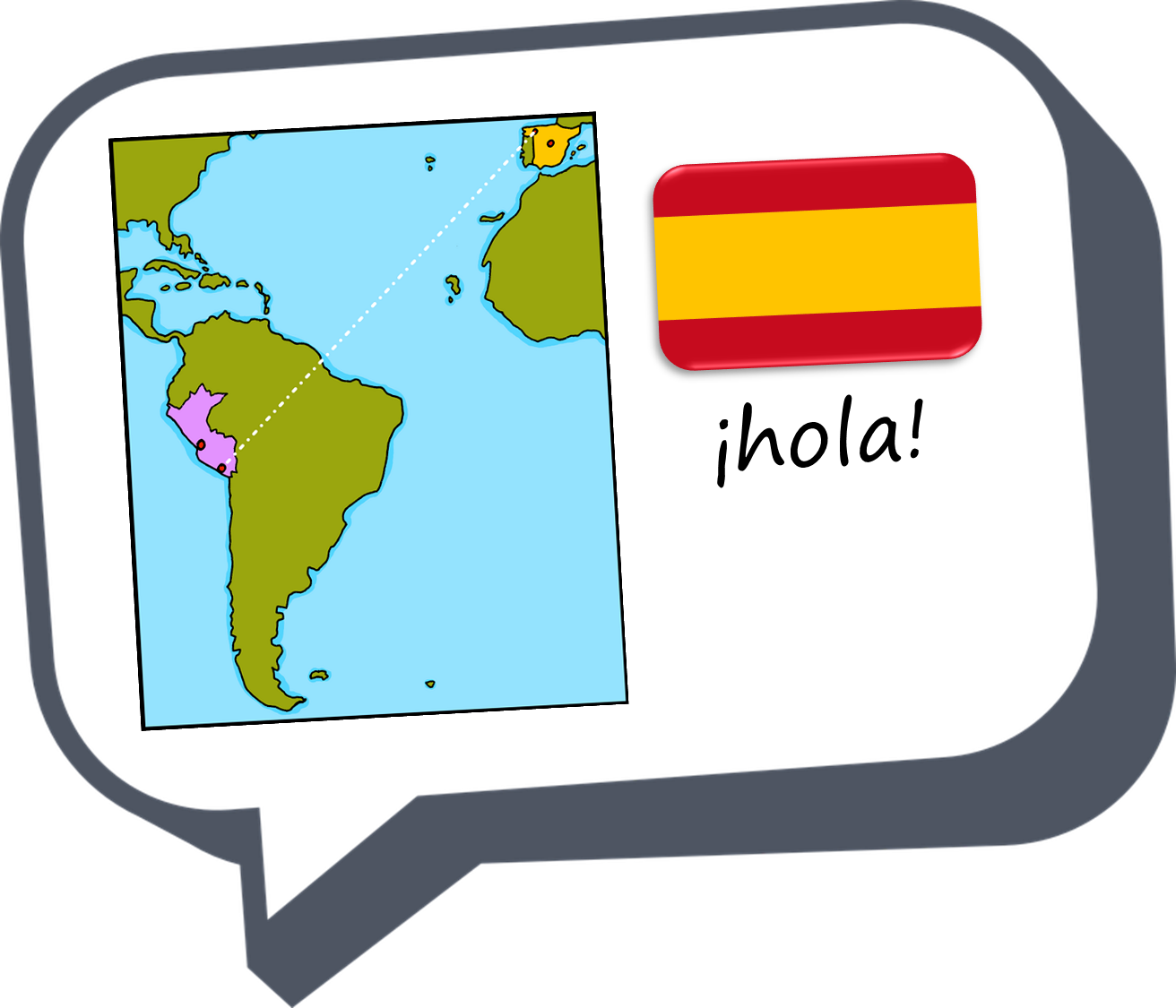 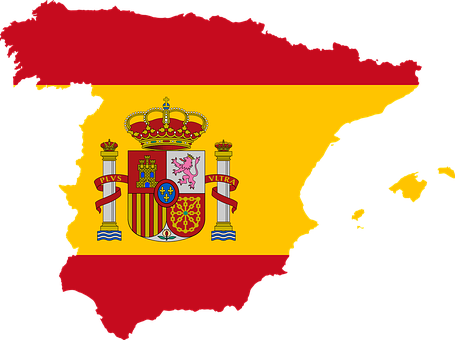 Geografía física
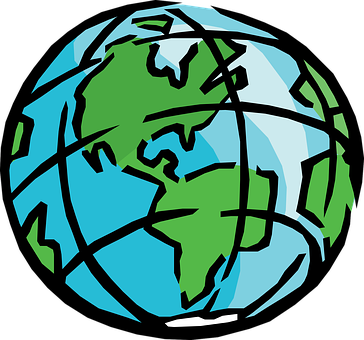 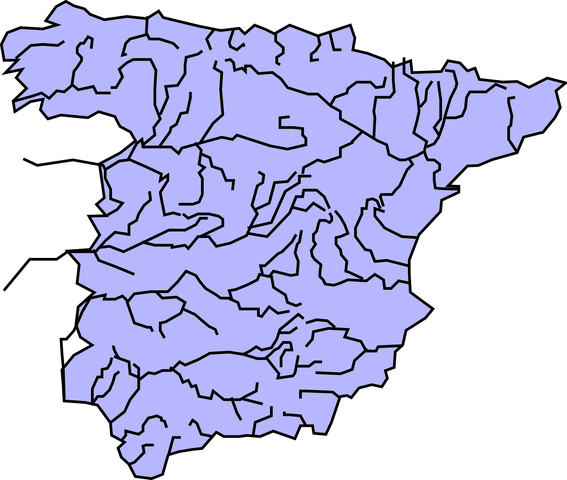 azul
muchos / as
hay
[ge, gi | ga, go, gu | gue, gui]
[Speaker Notes: Artwork by Steve Clarke. All additional pictures selected are available under a Creative Commons license, no attribution required.

The frequency rankings for words that occur in this PowerPoint which have been previously introduced in the resources are given in the SOW (excel document) and in the resources that first introduced and formally re-visited those words. 

Phonics: ge | gi | ga | go | gu | gue | gui
Source: gesto [928] página [598] ganar [295] lago [2151] gusano [4217] juguete [3163] guitarra [2705] 
Cluster:  gemelo/a [>5000] genial [2890] colegio [628] imaginar [500] domingo [693] galleta [>5000] canguro [>5000]  gota [2391] hoguera [>5000] seguir [99] guiso [>5000] guerra [283]

Vocabulary (new words in bold): aeropuerto [2492] puerto [1077] río [496] 

Revisit 1: hace [26] invierno [1813] otoño [3504] primavera [2735] verano [1139] frío [1020] calor [945] sol [383]  cuando [57] + revise week 1 & 2 vocabulary + hacer [hago] 
Revisit 2: armario [5000] cosa [69] habitación [1069] piso [889] radio [933] televisión [825]  bicicleta [3684] cama [609] cuaderno [3301]  gato [1728]  idea [247] oso [4449] perro [888] 

Source: Davies, M. & Davies, K. (2018). A frequency dictionary of Spanish: Core vocabulary for learners (2nd ed.). Routledge: London

For any other words that occur incidentally in this PowerPoint, frequency rankings will be provided in the notes field wherever possible.]
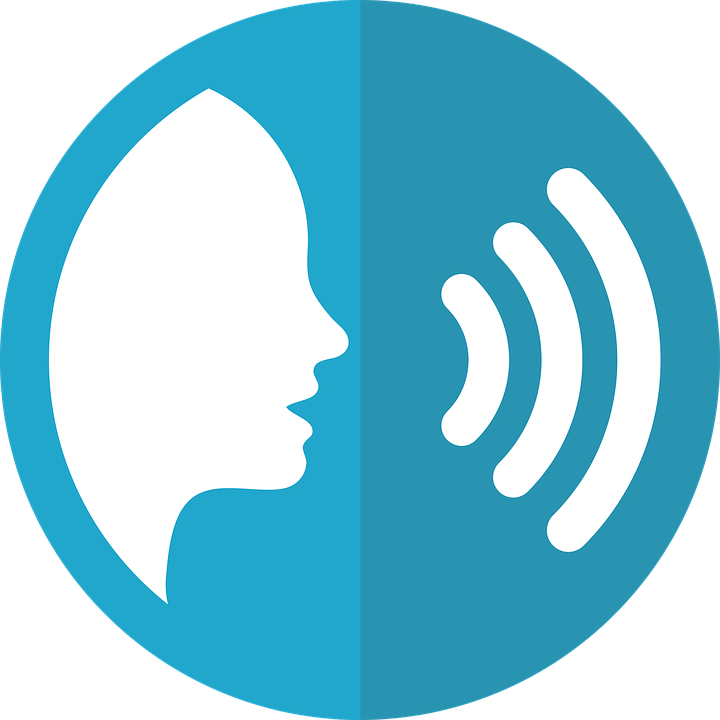 [ge, gi | ga, go, gu | gue, gui]
Repaso
pronunciar
magia
[magic]
guisantes
[peas]
mago
[magician]
gesto
[gesture]
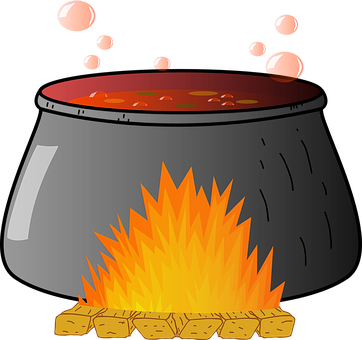 60
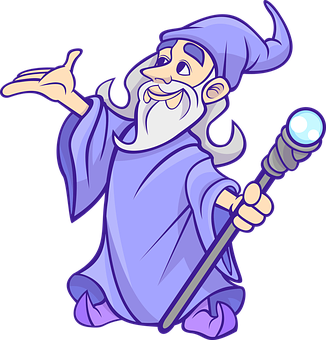 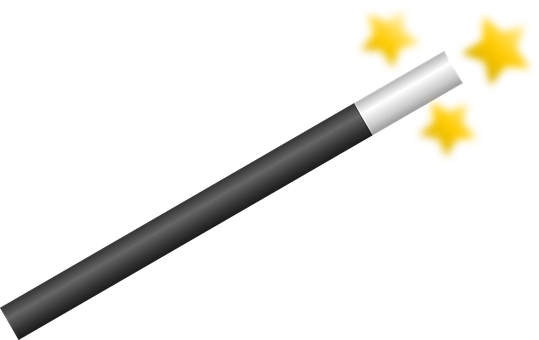 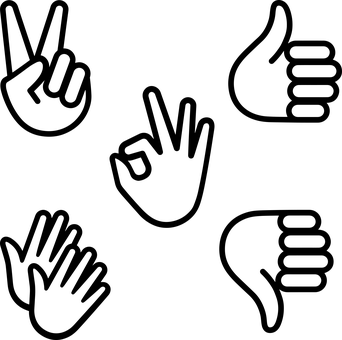 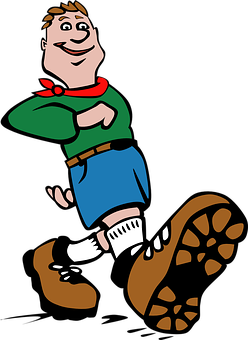 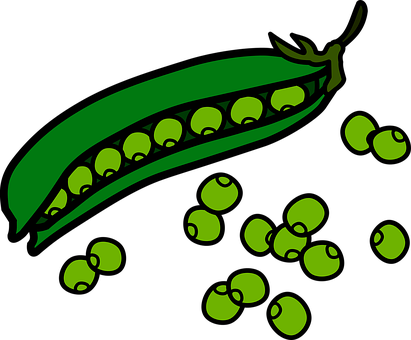 juguete
[toy]
hamburguesa
[burger]
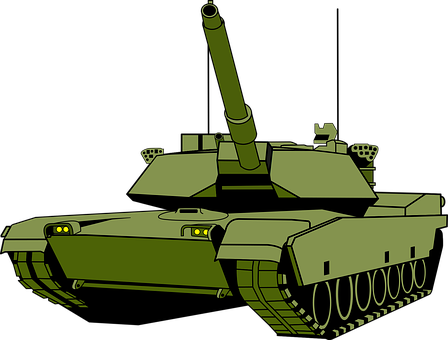 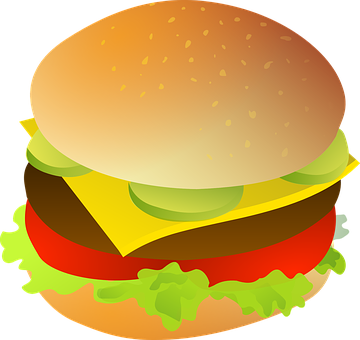 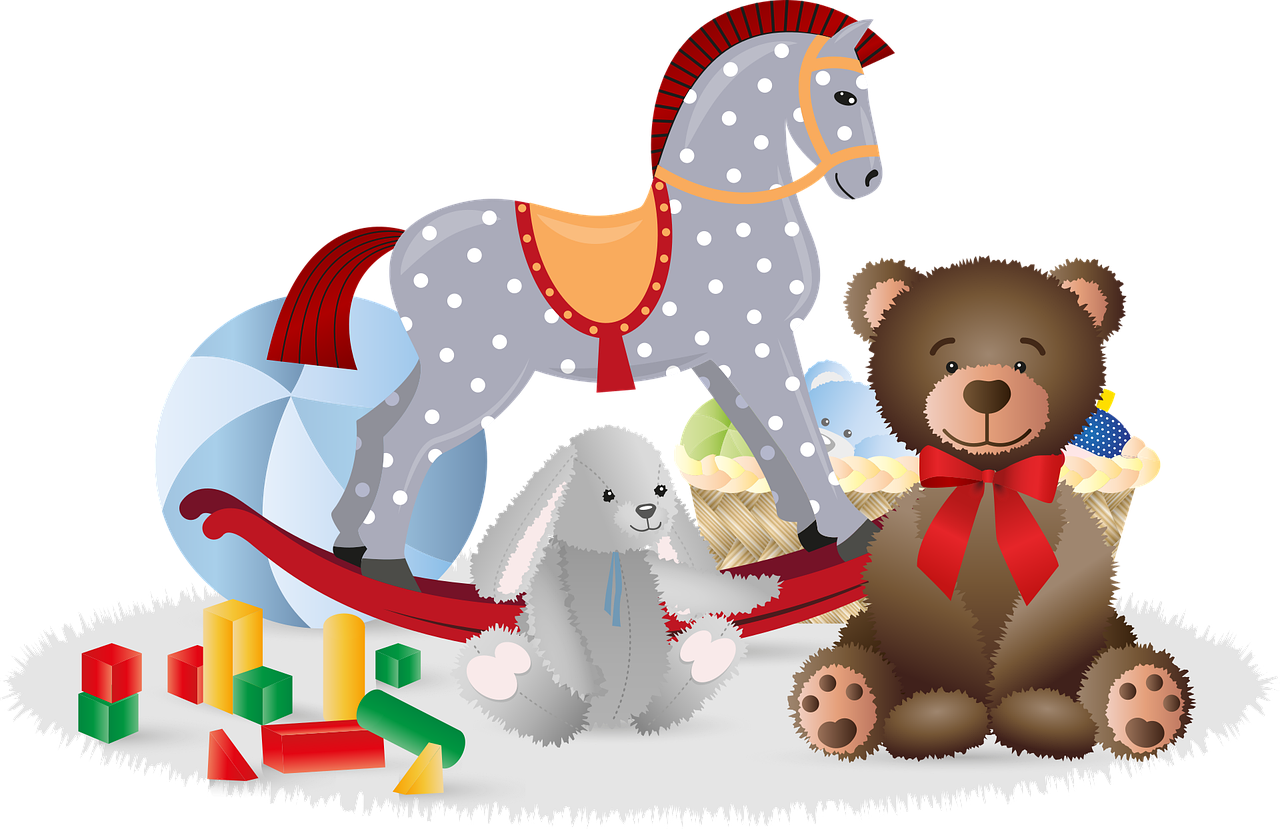 S
gemelos
[twins]
igual
[equal]
lago
[lake]
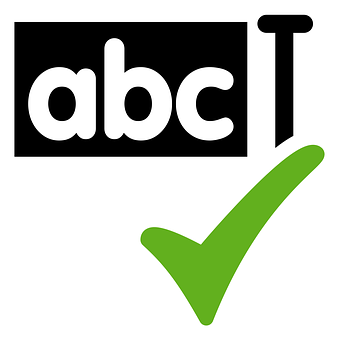 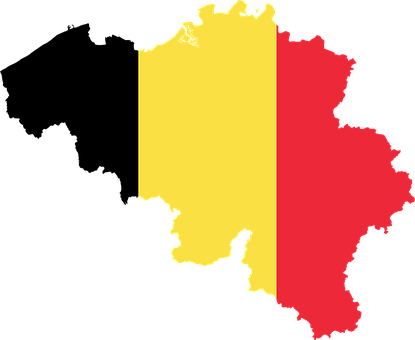 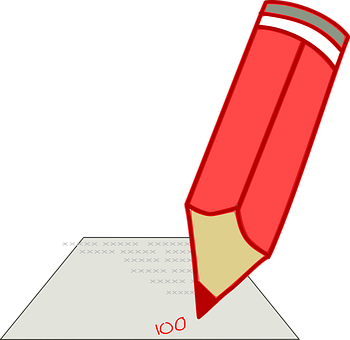 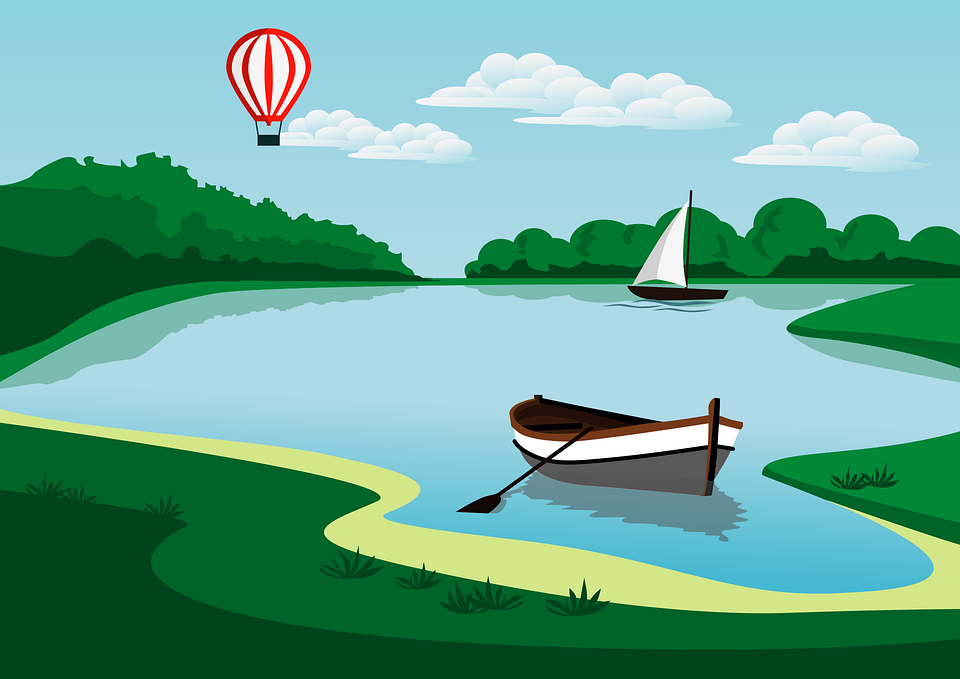 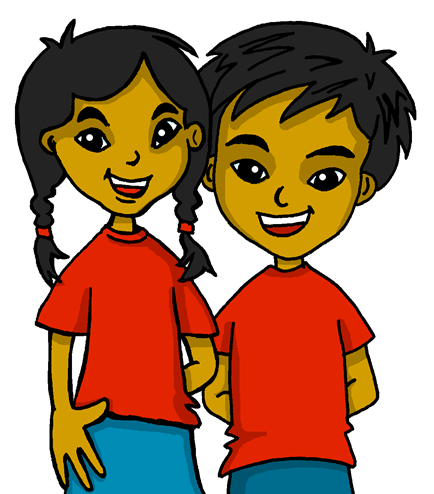 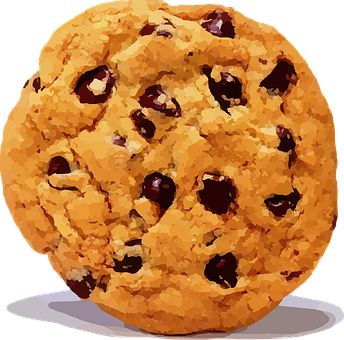 0
START
corregir
[to correct]
galleta
[biscuit]
guerra
[war]
guiso
[stew]
seguir
[to continue]
Bélgica
[Belgium]
[Speaker Notes: Timing: 5 minutes 
 
Aim: to practise applying knowledge of ge | gi | ga | go | gu | gue | gui to known and unknown words.

Procedure:1. Start the timer. Pupil A tries to read aloud all of the words pronouncing n / ñ correctly, within the 60 seconds allowed.  
2. Pupil B listens. If Pupil A mispronounces the SSC by mistake, Pupil B can direct him/her to start again from the beginning.3. They swap roles and repeat the task.

Frequency of unknown words and cognates:
corregir [2351] guerra [283] guisante [>5000] hamburguesa [>5000] igual [263] mago [4573]

Source: Davies, M. & Davies, K. (2018). A frequency dictionary of Spanish: Core vocabulary for learners (2nd ed.). Routledge: London]
Vocabulario [1/2]
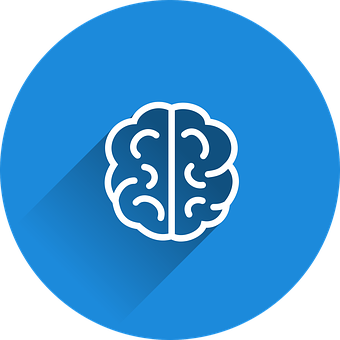 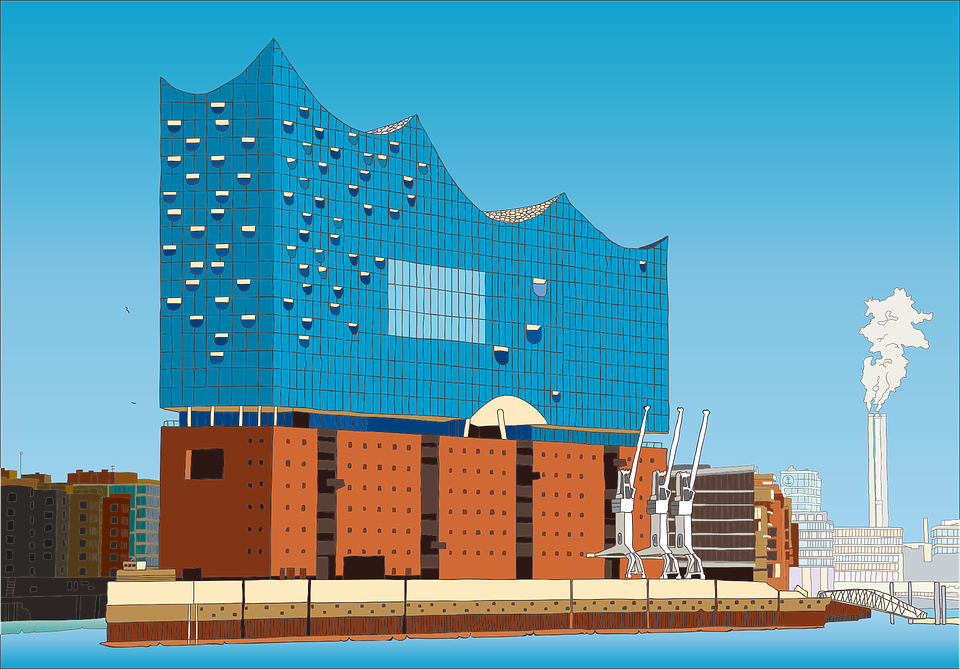 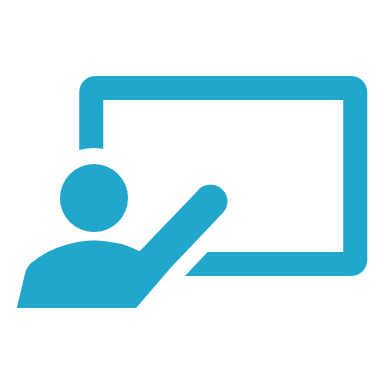 vocabulario
el río
el puerto
el aeropuerto
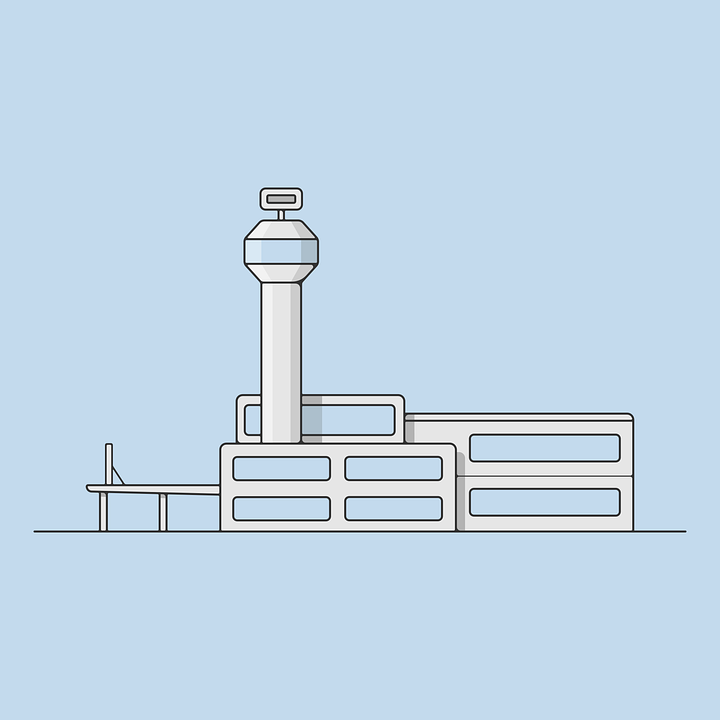 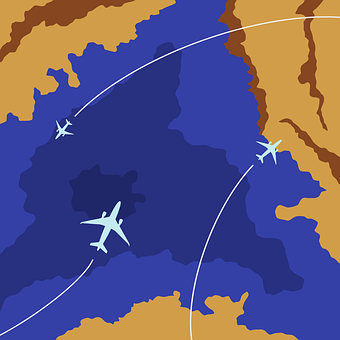 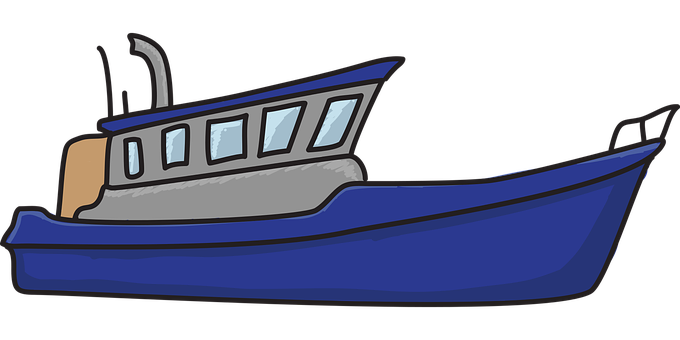 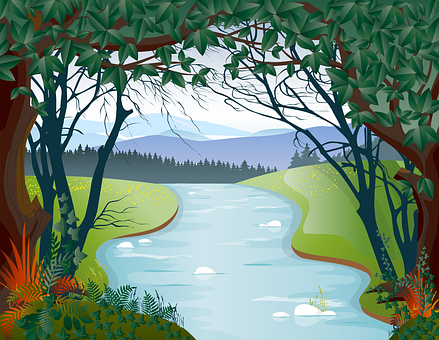 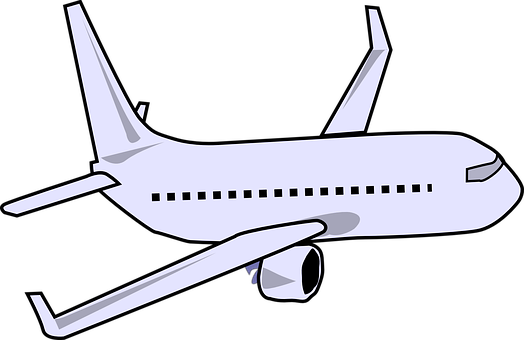 Escucha y pronuncia bien.
[Speaker Notes: Timing: 7 minutes (two slides)

Aim: to present and practise written comprehension and read aloud of previously taught vocabulary and the three new words for this week.

Procedure: 
Click to bring up the Spanish word and say the word together with the pupils.]
Vocabulario [2/2]
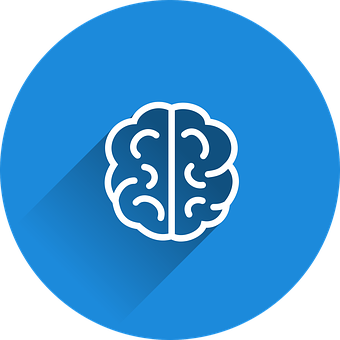 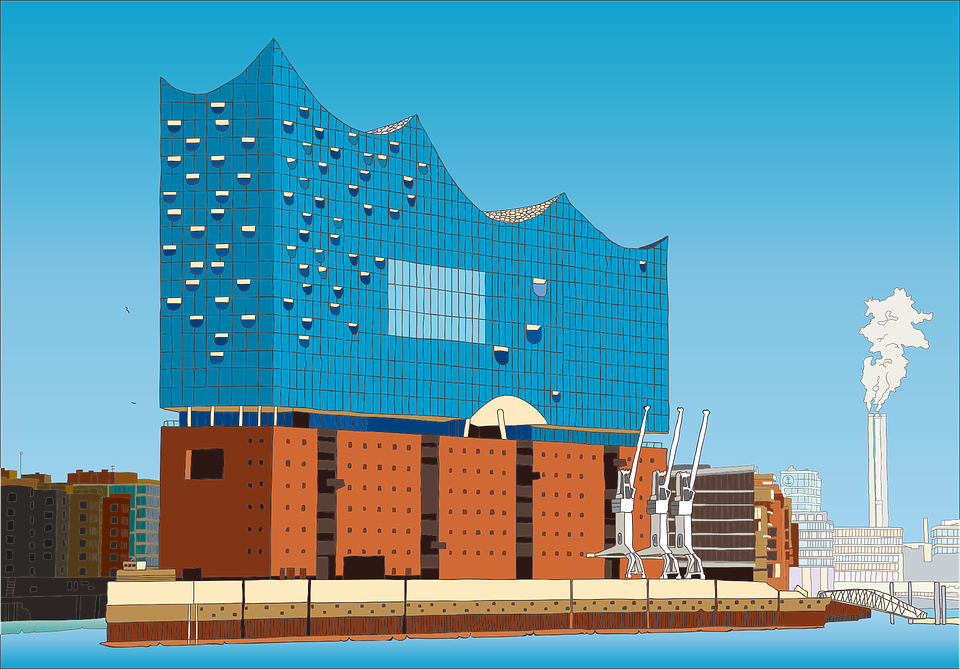 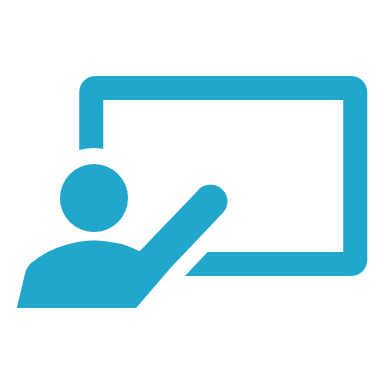 vocabulario
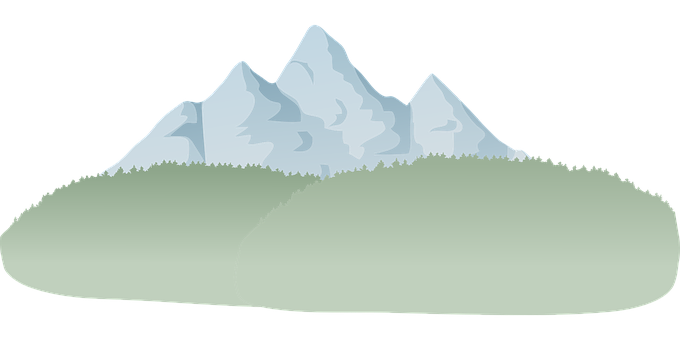 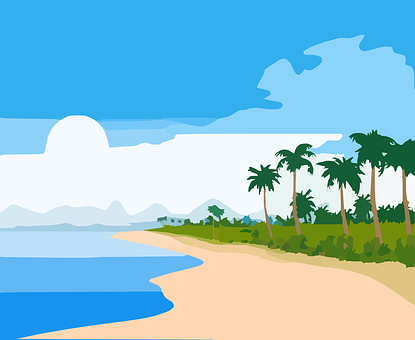 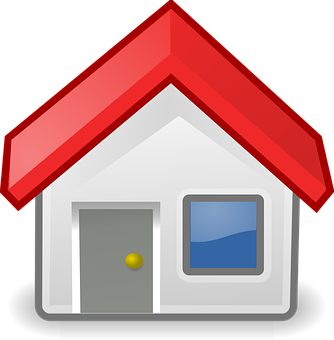 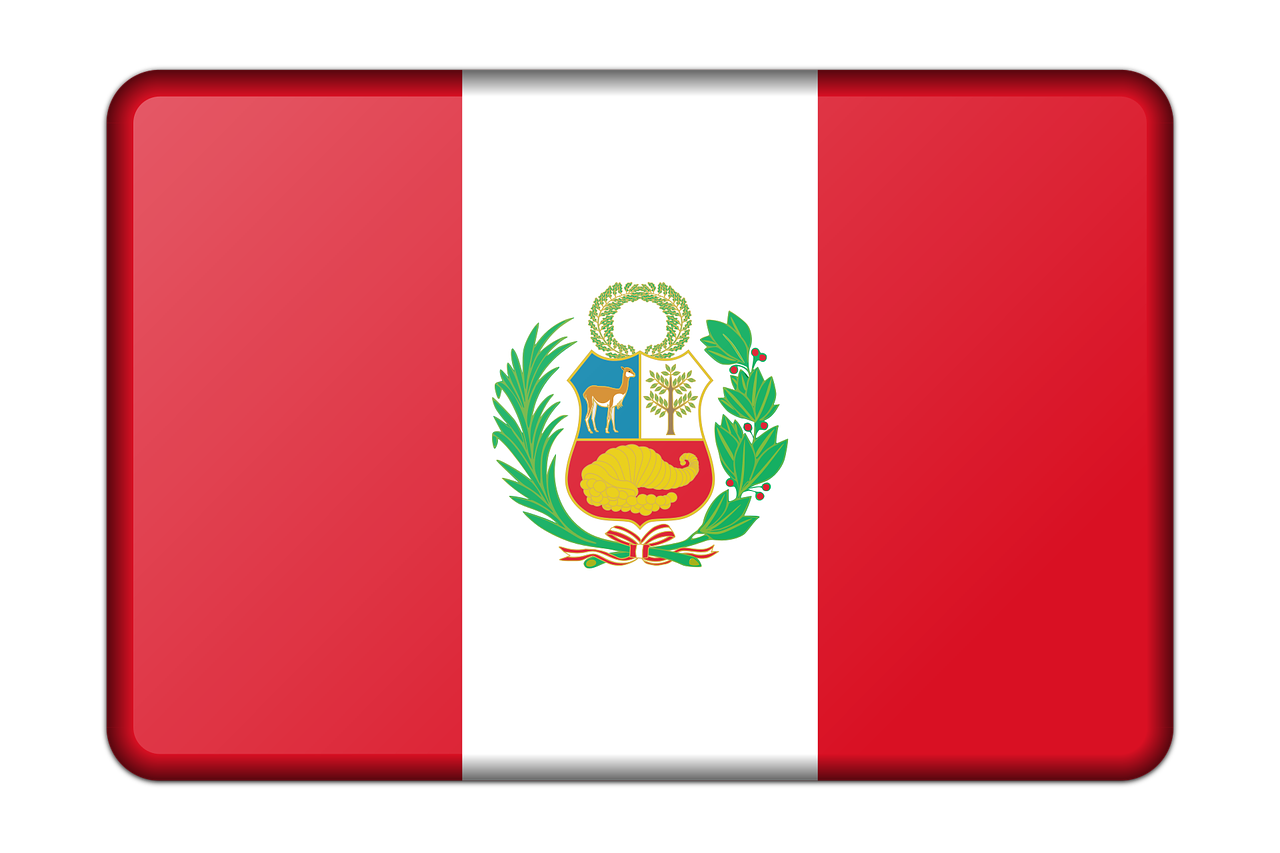 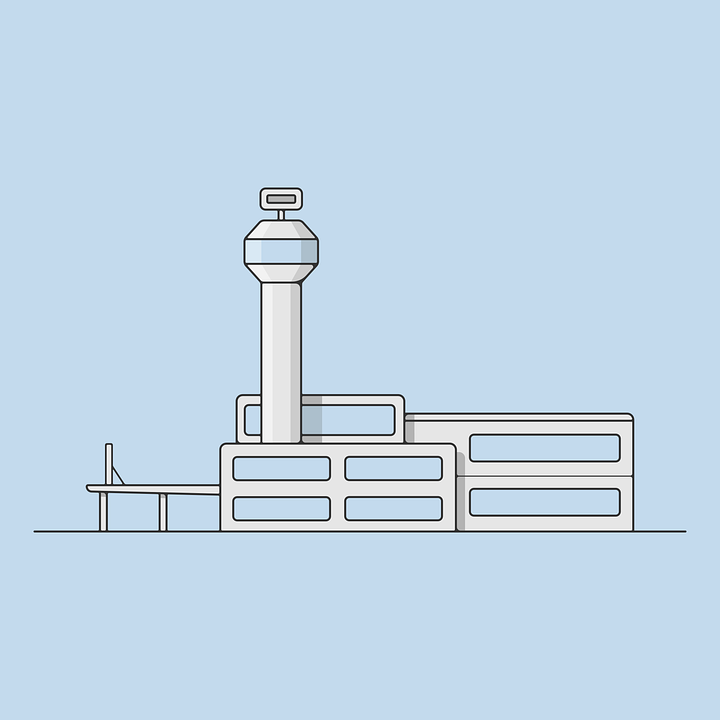 la casa
la montaña
la bandera
la playa
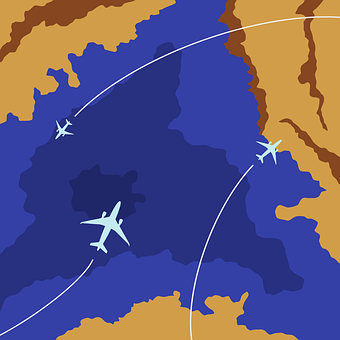 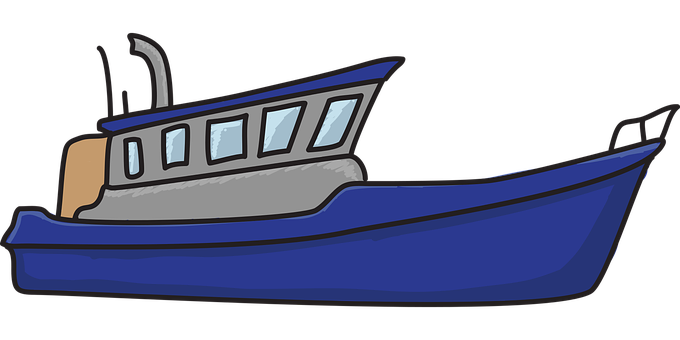 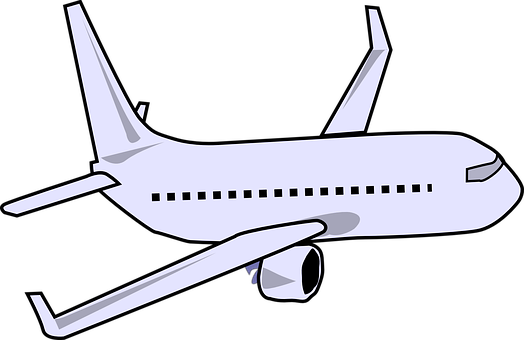 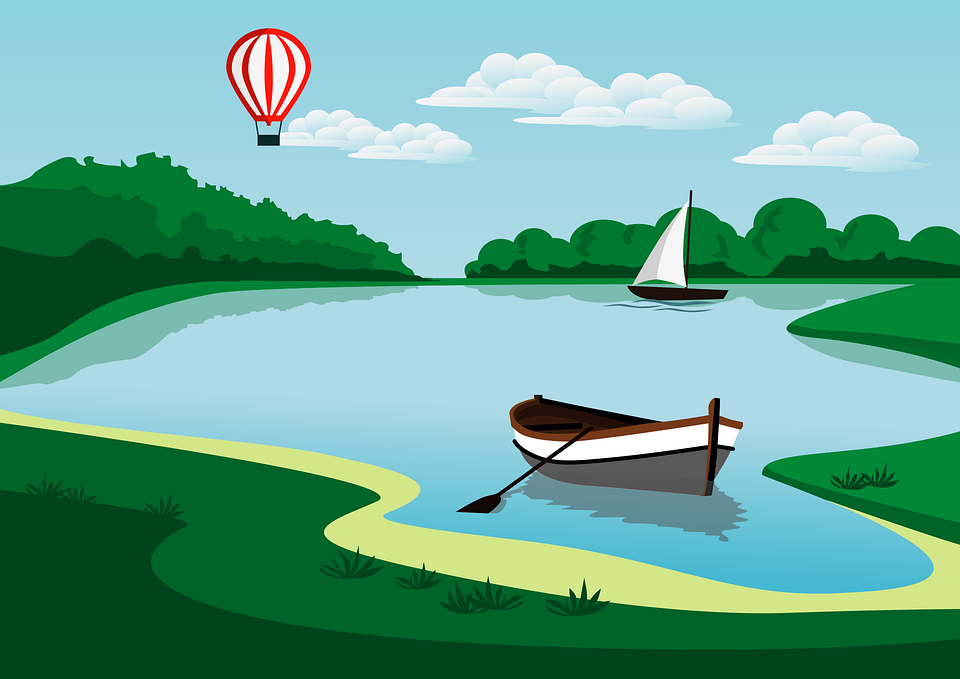 el lago
beach
el puerto
flag
market
port
mountain
market
airport
river
house
port, harbour
river
lake
village
flag
lake
mountain
village
airport
beach
house
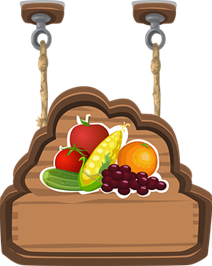 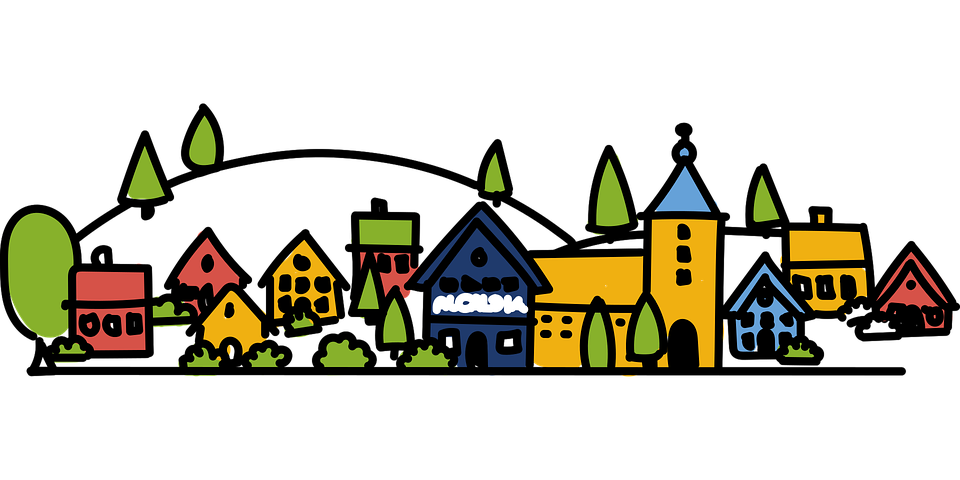 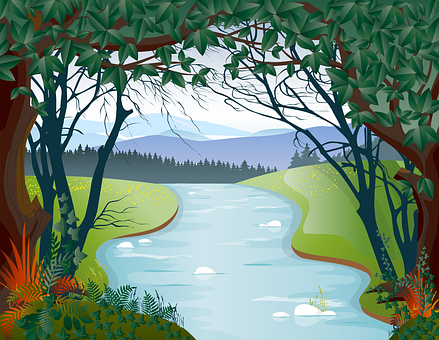 el pueblo
el río
el mercado
el aeropuerto
¿Cómo es en español?
[Speaker Notes: Timing: 7 minutes (slide 2)

Aim: to present and practise written comprehension and read aloud of previously taught vocabulary and three new words for this week.

Procedure:1. Click for an English item. Elicit pronunciation of the Spanish from pupils.
2. Click to cover the Spanish word with a picture.
3. Continue with the remaining items.
4. Optional at this stage: elicit the Spanish from pupils, (English prompts reappear on each mouse click) this time without written Spanish support.]
muchos, muchas
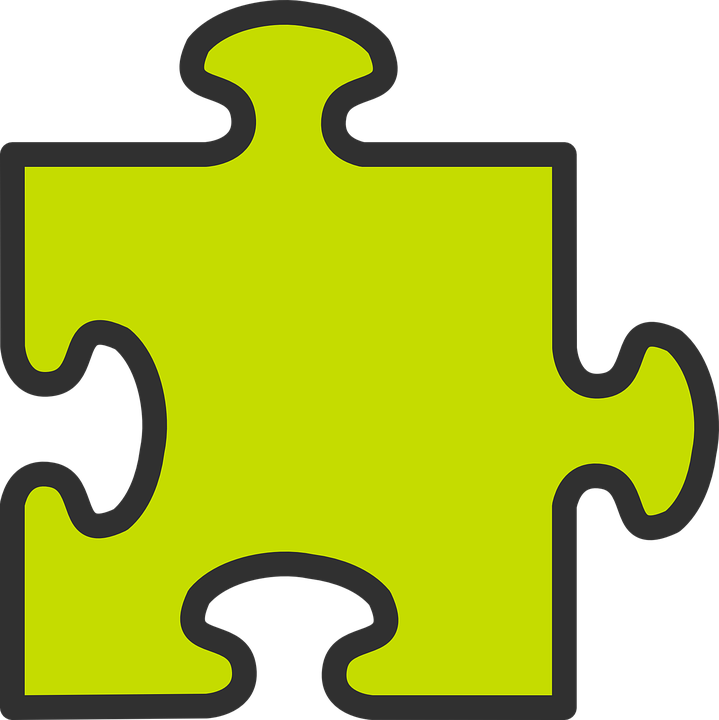 [many, a lot of, lots of]
Muchos, muchas means many, a lot of, lots of.
We use muchos, muchas before plural nouns. The spelling changes to match gender and number:
masculine
feminine
muchos puertos
muchas playas
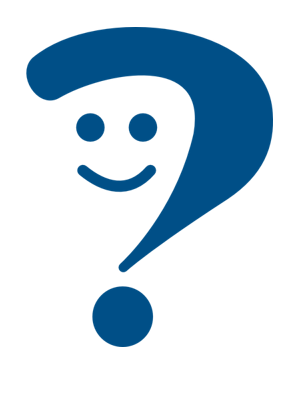 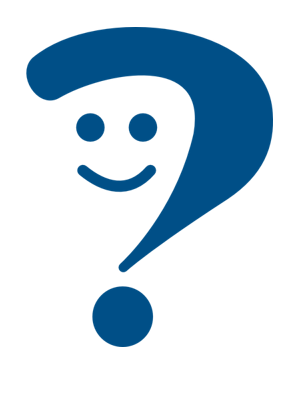 many ports
many beaches
[Speaker Notes: Timing: 3 minutes

Aim: to introduce muchos,as and how to use it with masculine and feminine plural nouns.

Procedure:
Click through the animations to present the new information.
Elicit English translations for the Spanish examples provided.]
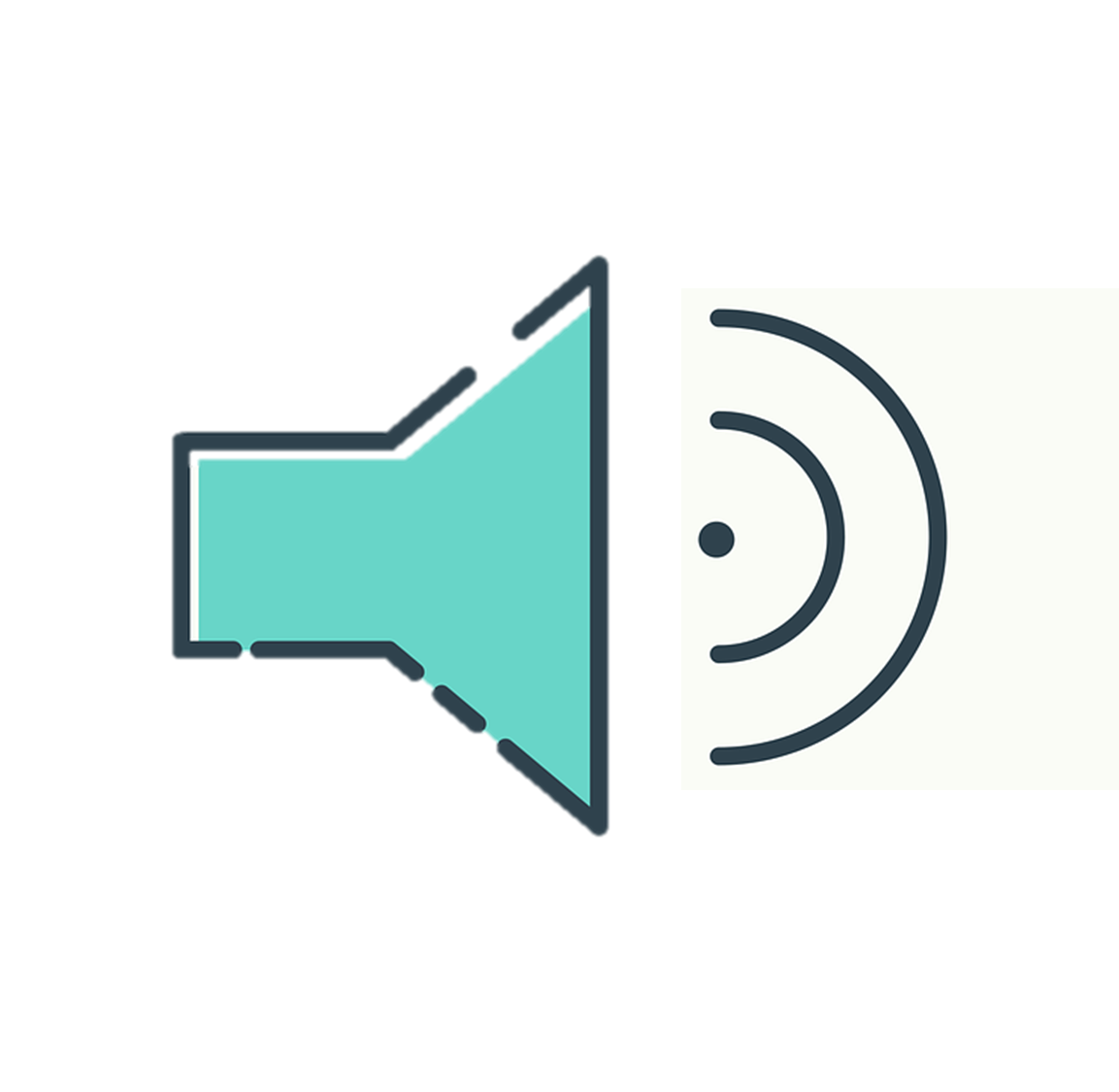 En clase de geografía.
Escucha. ¿Qué hay en España?
¿Qué menciona? Escucha y escribe las palabras.
escuchar
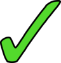 Después, marca
E
E
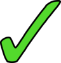 1
1
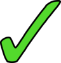 2
2
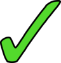 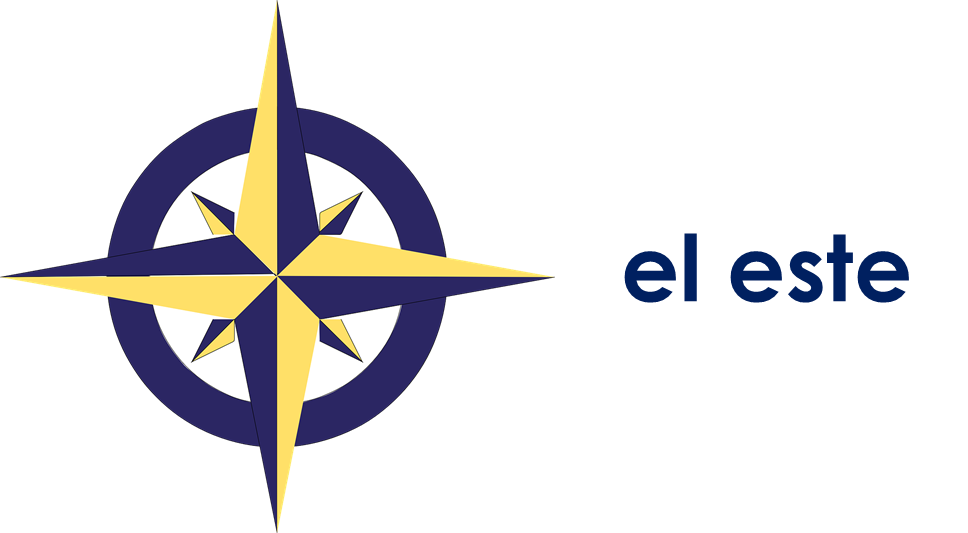 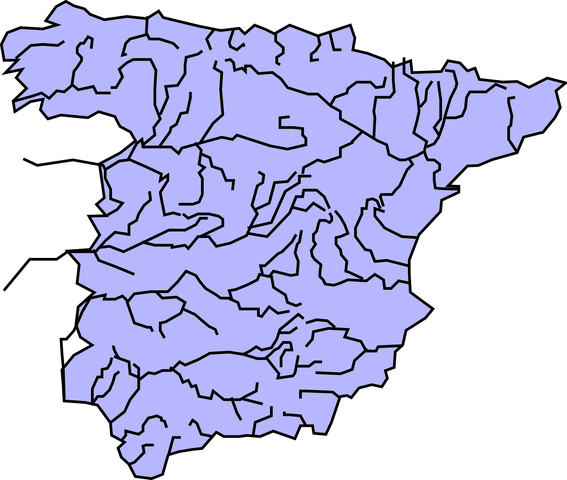 3
3
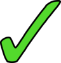 4
4
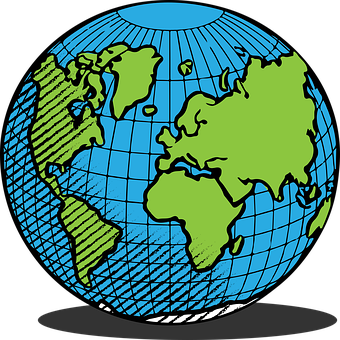 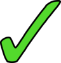 5
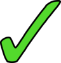 5
[Speaker Notes: Timing: 7 minutes

Aim: to practise aural transcription of plural nouns and their connection to the correct determiner – muchos or muchas.
 
Procedure:
Pupils write 1-5 in their books.
Click to listen to the example. Pupils listen out for the place that is mentioned and transcribe the noun. (The article is beeped out).
Click to correct. 
Pupils now decide whether it should say ‘muchos’ or ‘muchas’.
Click to bring up a new set of audio buttons. Listen to the full sentences (Transcript 2) to check, and reveal written answers.
Elicit what the sentences say that Spain has lots of, in English.

Transcript 1:
Ej. En España hay [muchos] puertos.
1. En España hay [muchas] casas.
2. En España hay [muchos] ríos.
3. En España hay [muchas] playas.
4. En España hay [muchos] aeropuertos.
5. En España hay [muchas] montañas.

Transcript 2:
Ej. En España hay muchos puertos.
1. En España hay muchas casas.
2. En España hay muchos ríos.
3. En España hay muchas playas.
4. En España hay muchos aeropuertos.
5. En España hay muchas montañas.]
[1/5]
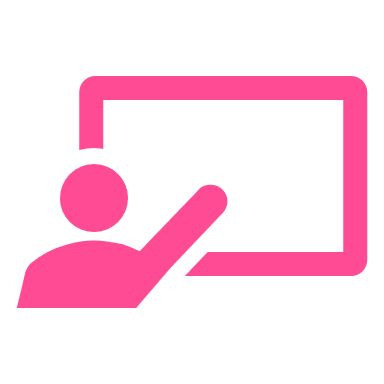 ¿Qué hay en España?
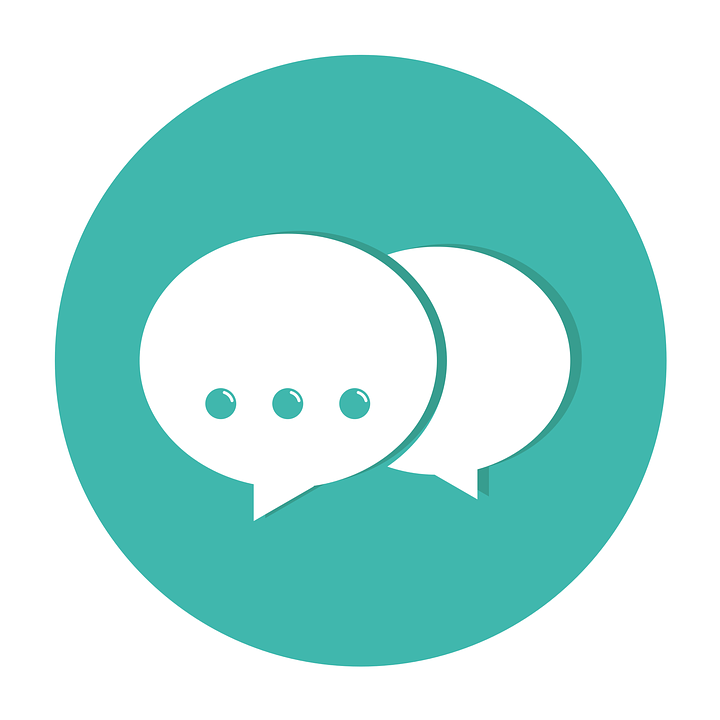 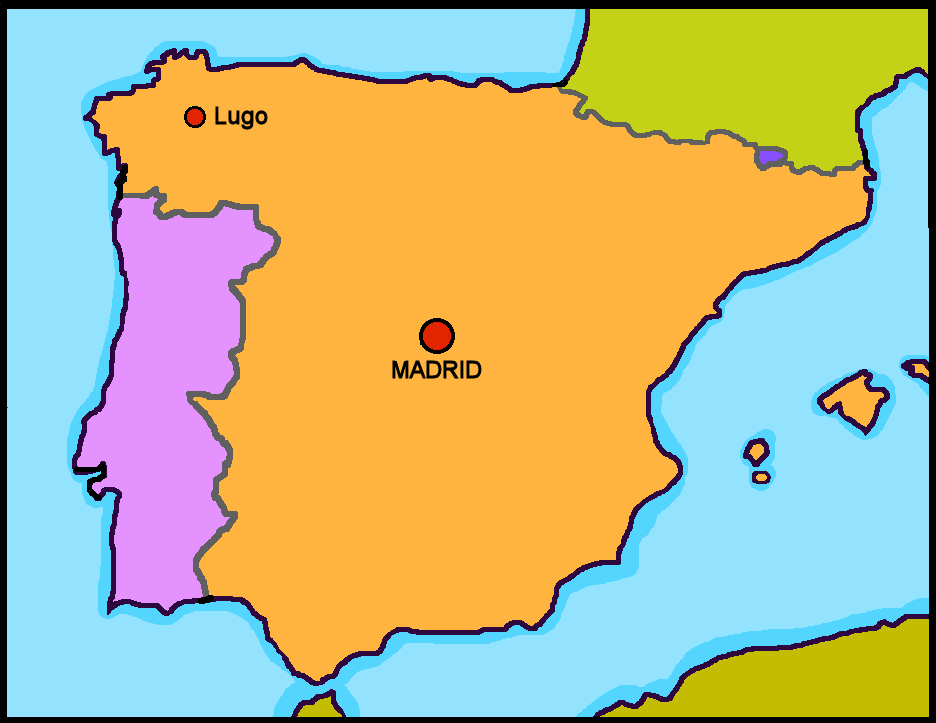 Con tu compañero/a, habla.
hablar
En España hay…
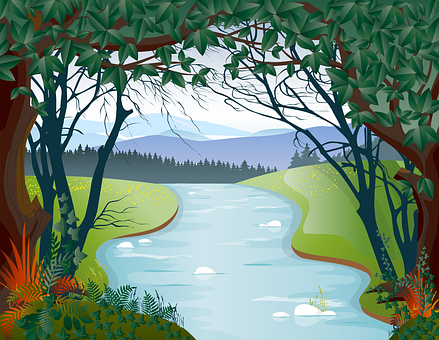 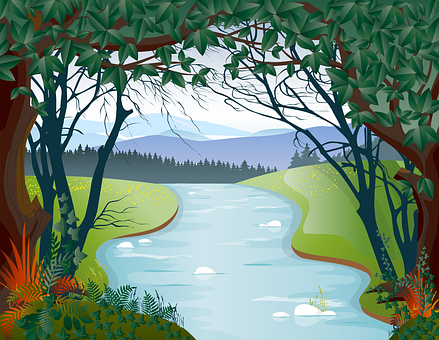 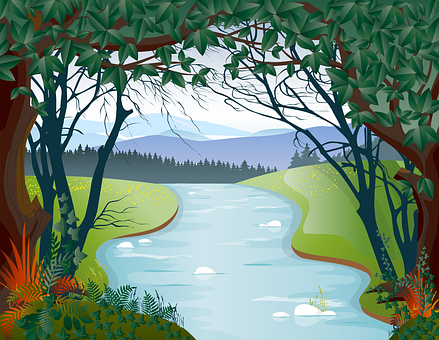 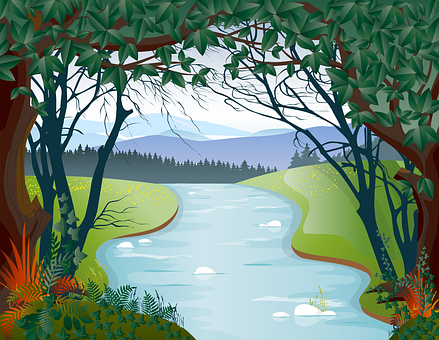 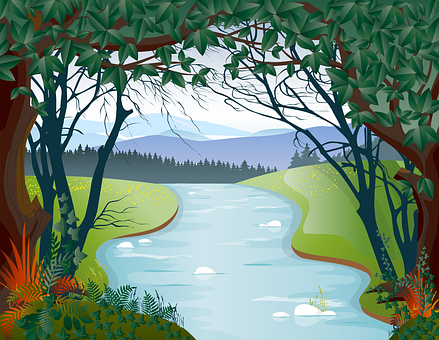 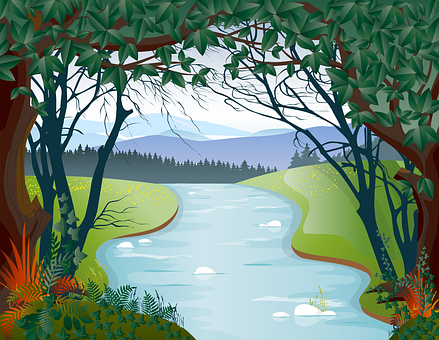 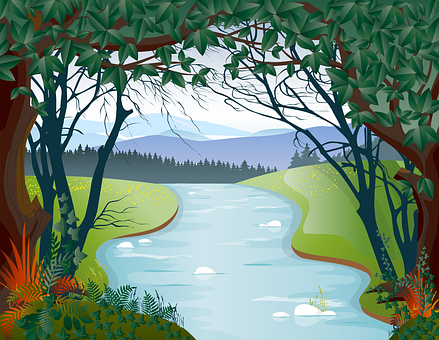 a  river
two rivers
many rivers
un río
muchos ríos
dos ríos
[Speaker Notes: Time: 5 minutes 

(Slide 1/5)
Aim: to practise oral sentence building. Targeted features: agreement of many, plural marking
Procedure:
1. Use this slide to model the activity. Elicit Spanish from volunteers and click through the animations to bring up answers.
2. For slide 2-5, pupils work in pairs to produce the full sentence for each picture. Click on inicio to allow pupils to work in pairs for 30 seconds. 
3. Click for the Spanish sentence to appear.]
[2/5]
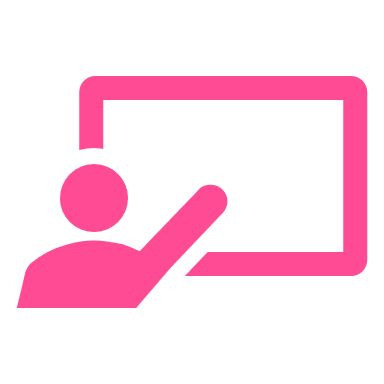 ¿Qué hay en España?
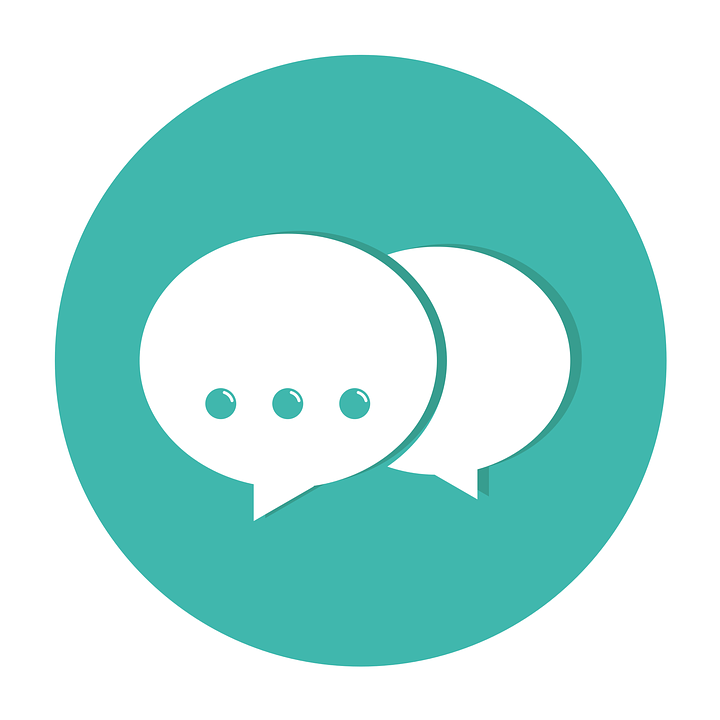 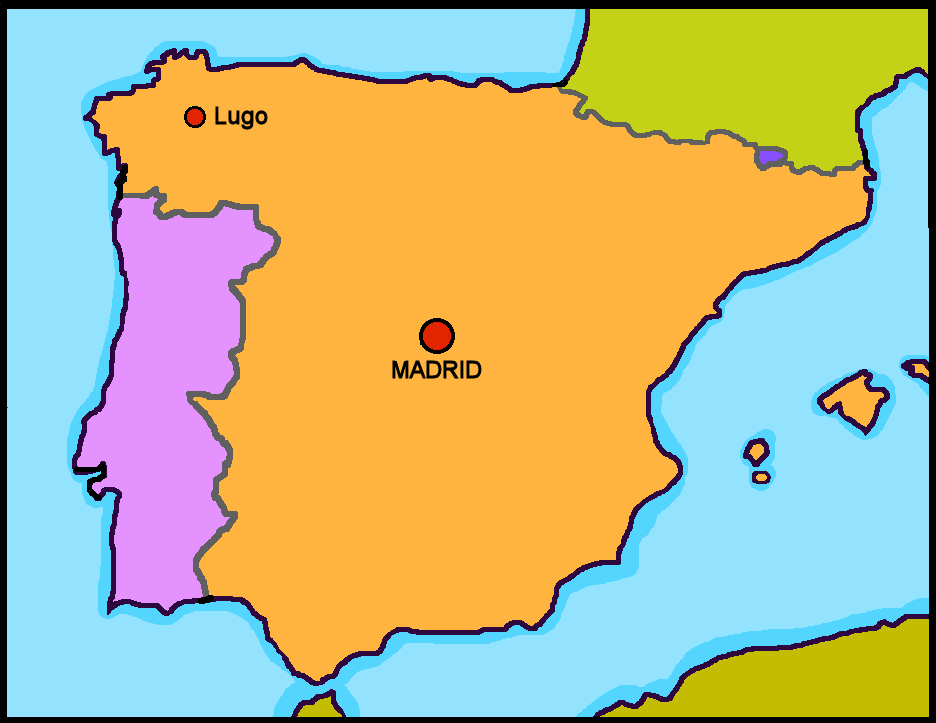 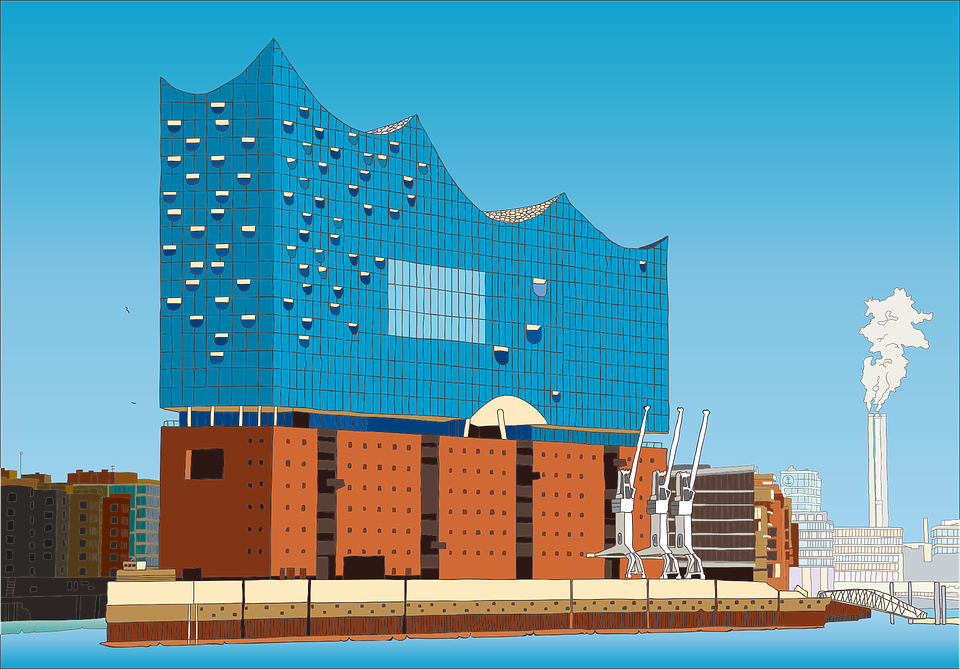 Con tu compañero/a, habla
hablar
En España hay…
30
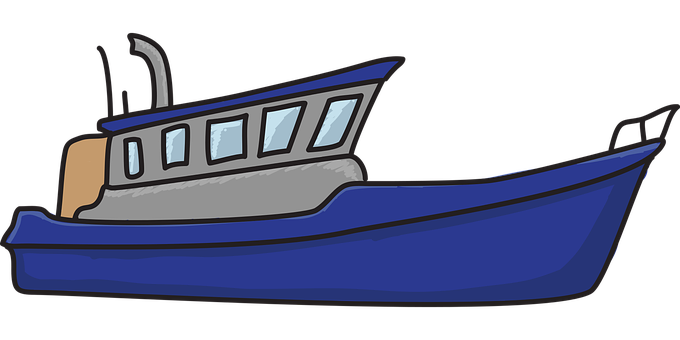 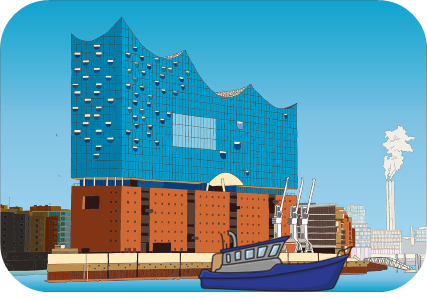 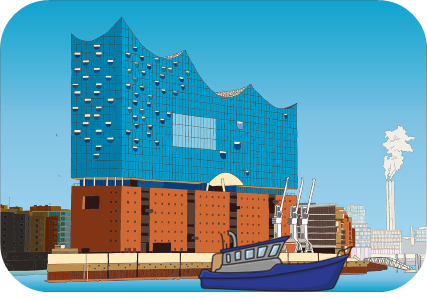 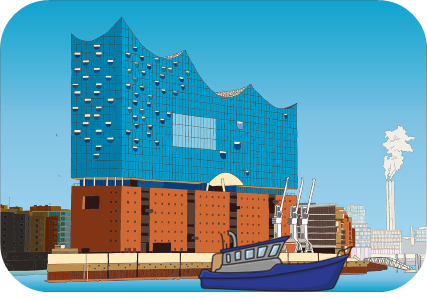 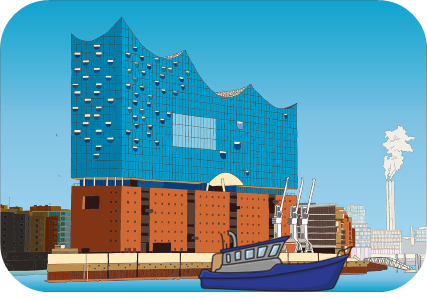 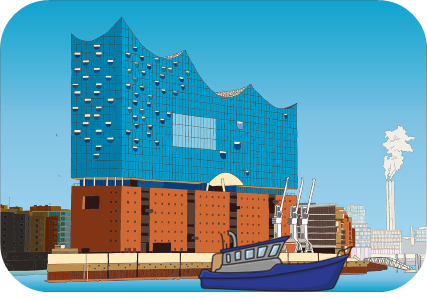 S
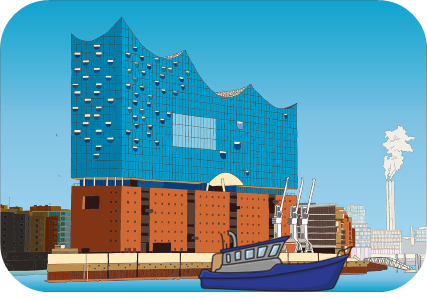 a  port
two ports
many ports
muchos puertos
un puerto
dos puertos
0
INICIO
[Speaker Notes: Time: 5 minutes 

(Slide 2/5)
Aim: to practise oral sentence building. Targeted features: 1st & 3rd person singular; prepositions Procedure:
1. Click for English sentence and Spanish prompt words.2. Click inicio to start the timer.
3. Pupils select from the words given to create and say the sentence out loud before the time elapses.4. Click for the Spanish sentence to appear.]
[3/5]
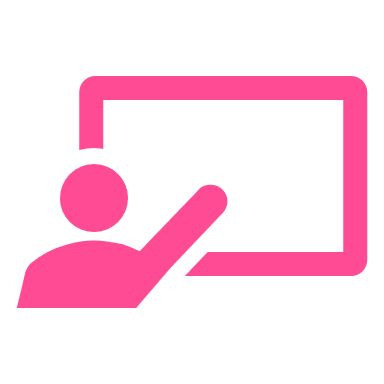 ¿Qué hay en España?
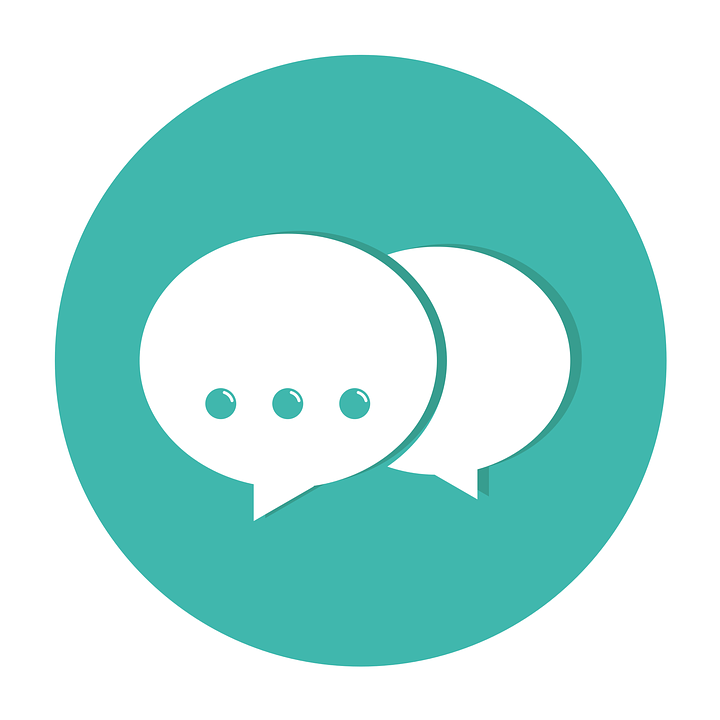 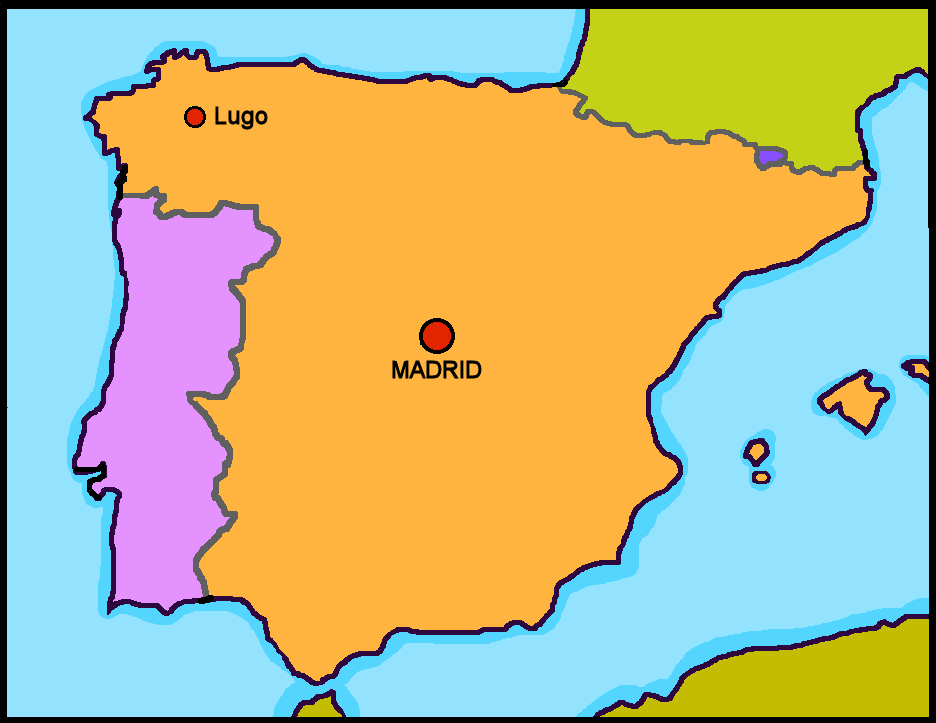 Con tu compañero/a, habla
hablar
En España hay…
30
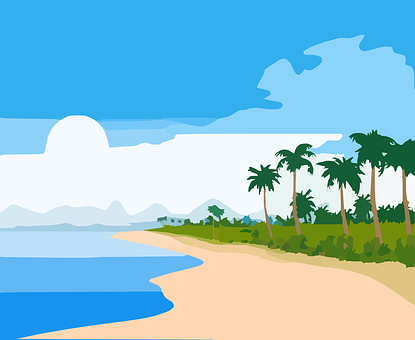 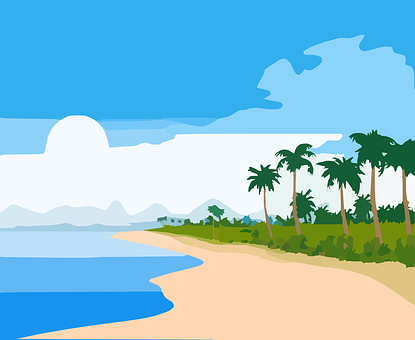 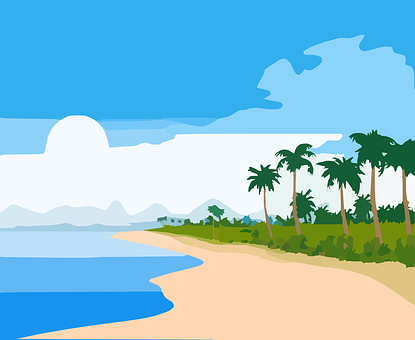 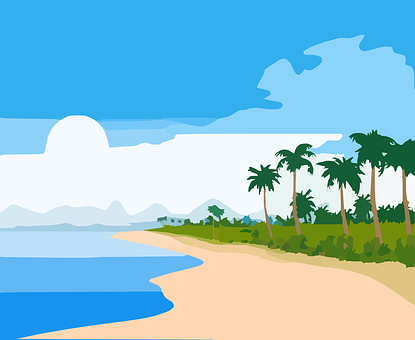 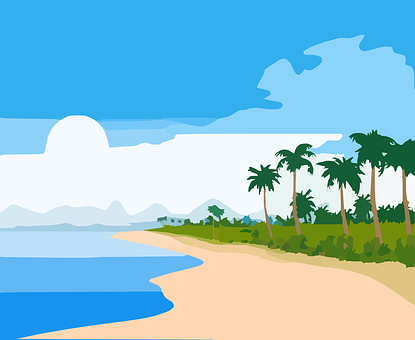 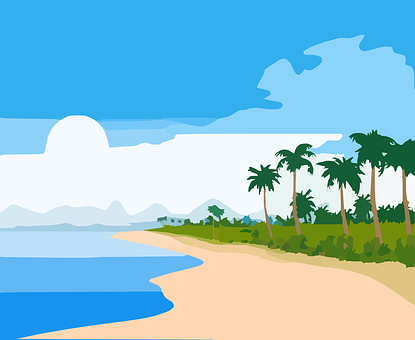 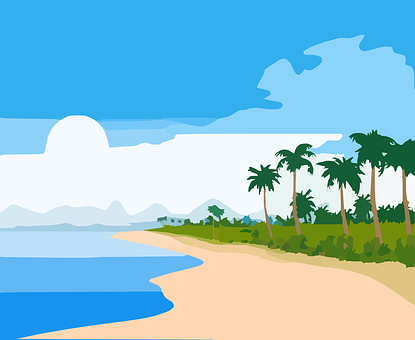 S
S
a beach
two beaches
many beaches
muchas playas
una playa
dos playas
0
INICIO
[Speaker Notes: Time: 5 minutes 

(Slide 3/5)
Aim: to practise oral sentence building. Targeted features: 1st & 3rd person singular; prepositions Procedure:
1. Click for English sentence and Spanish prompt words.2. Click inicio to start the timer.
3. Pupils select from the words given to create and say the sentence out loud before the time elapses.4. Click for the Spanish sentence to appear.]
[4/5]
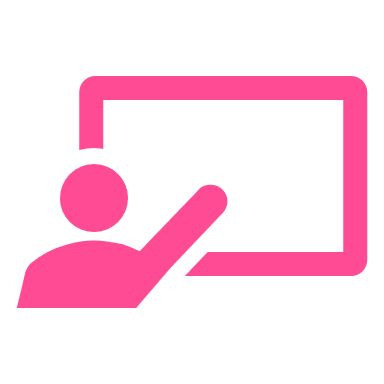 ¿Qué hay en España?
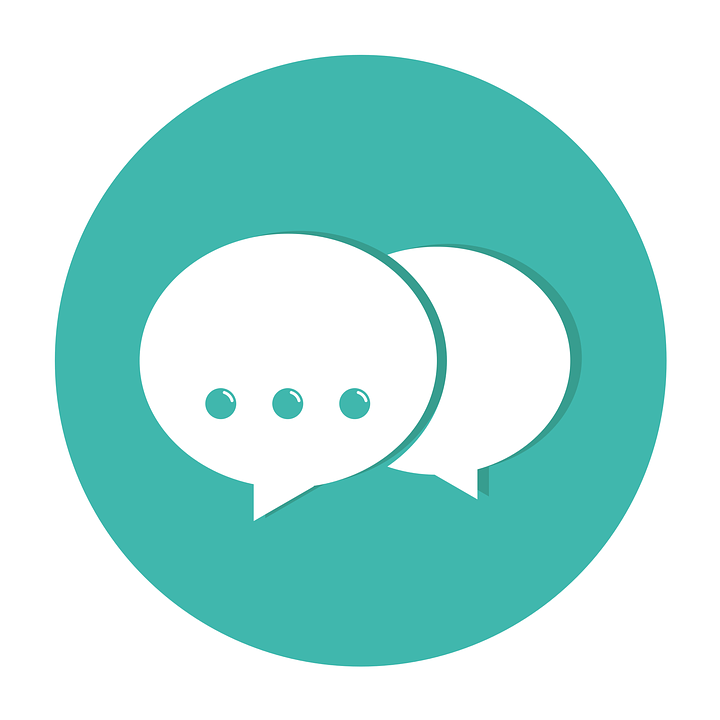 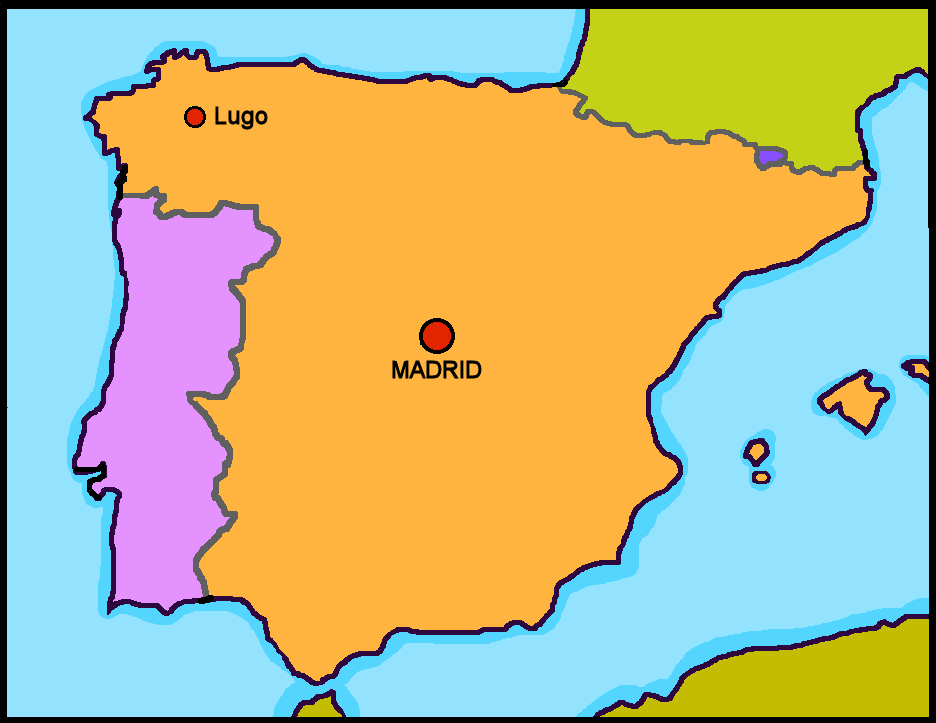 Con tu compañero/a, habla
hablar
En España hay…
30
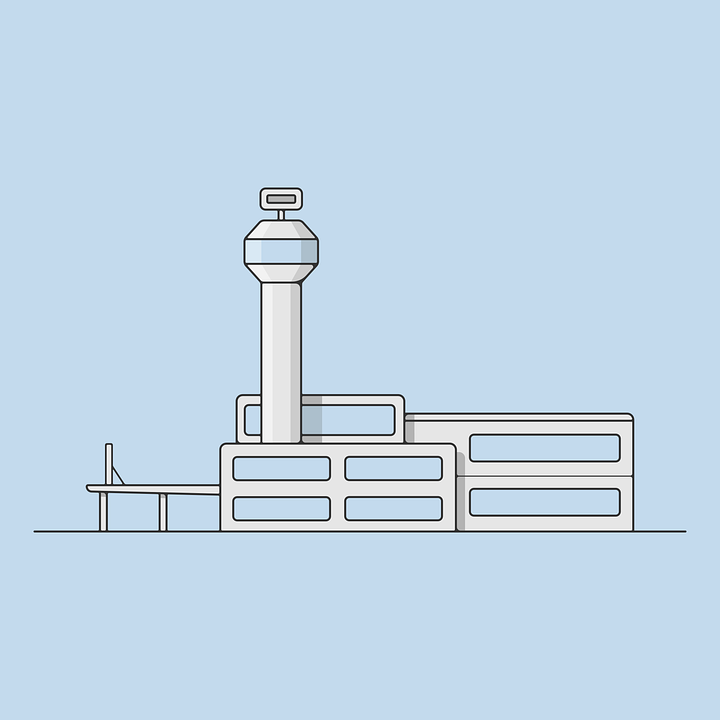 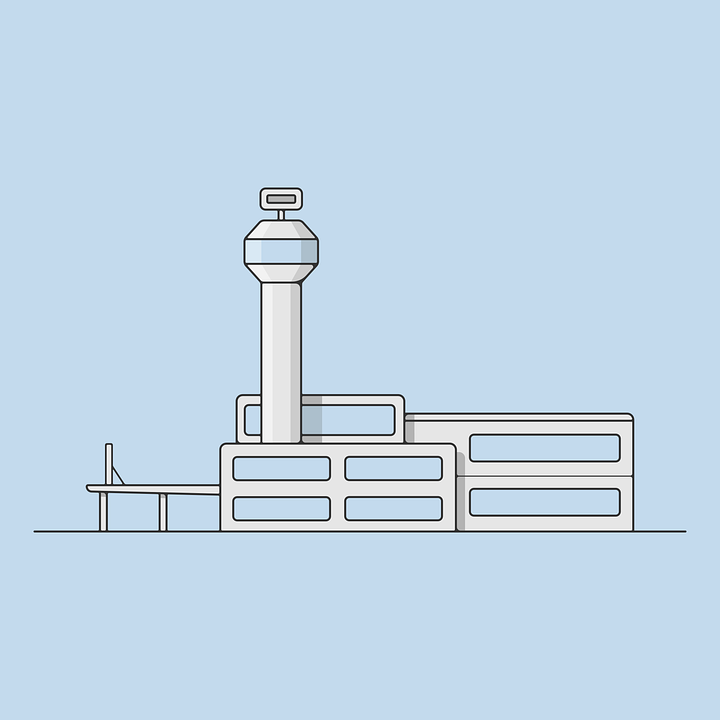 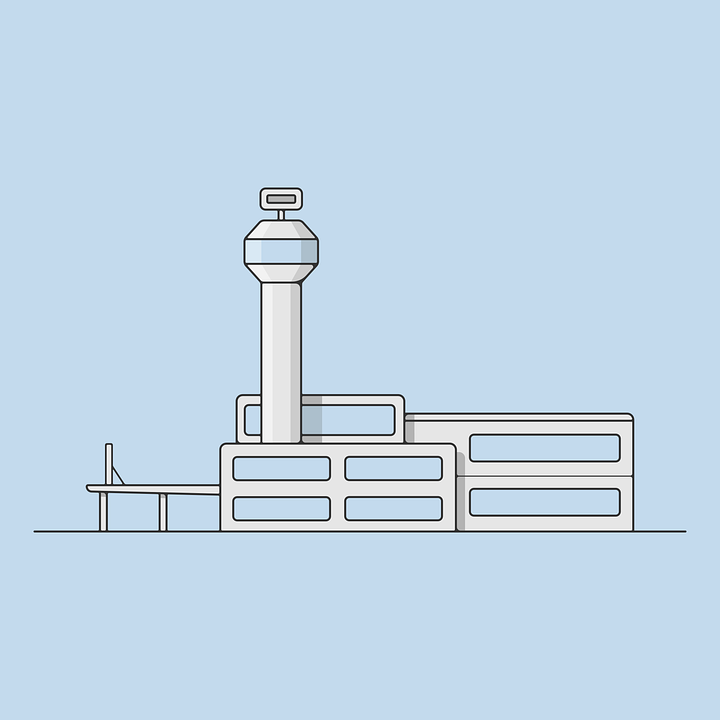 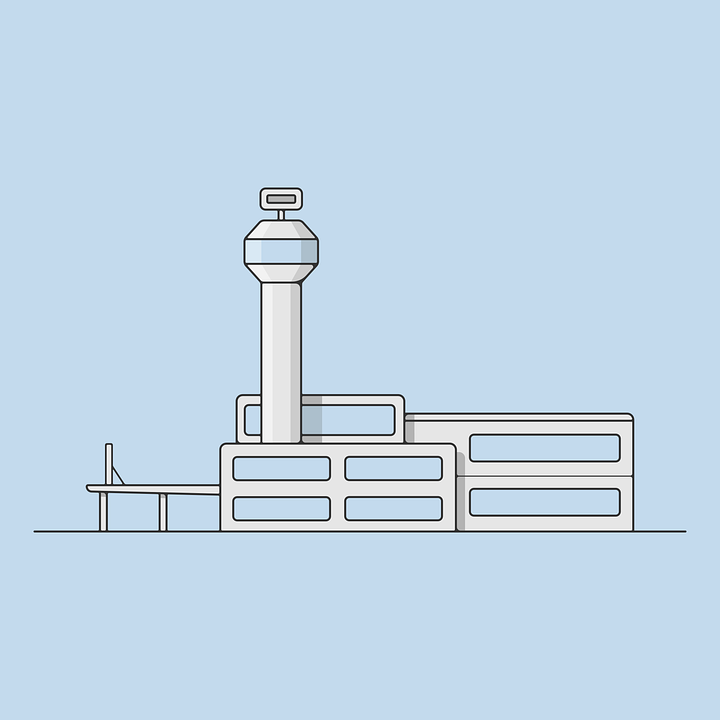 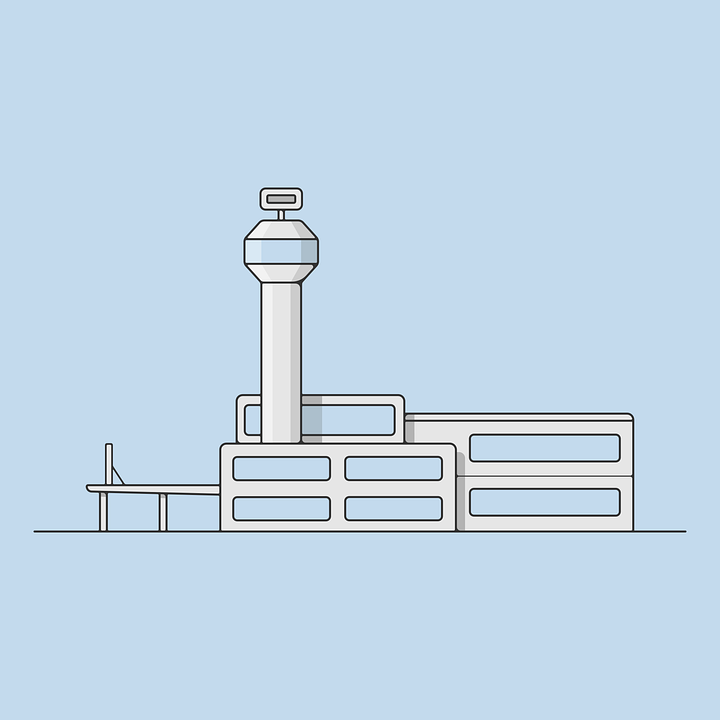 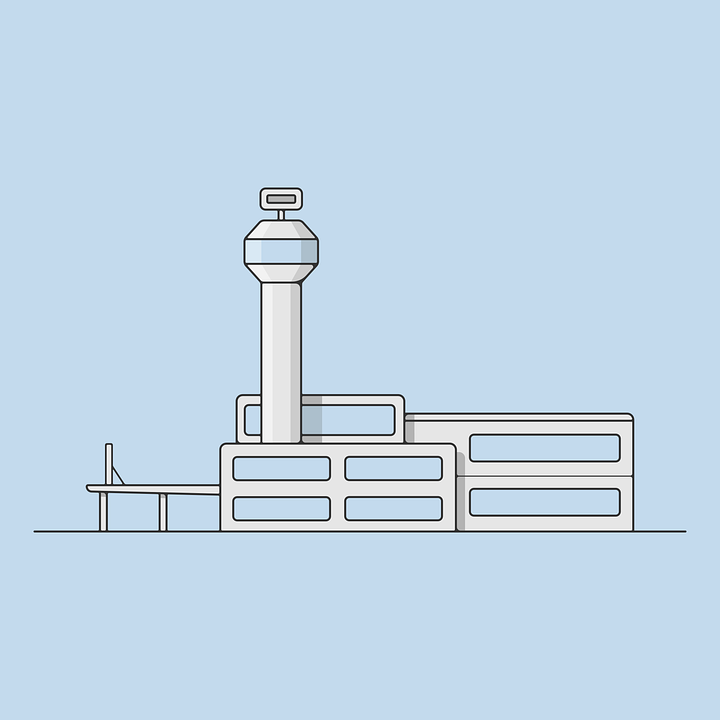 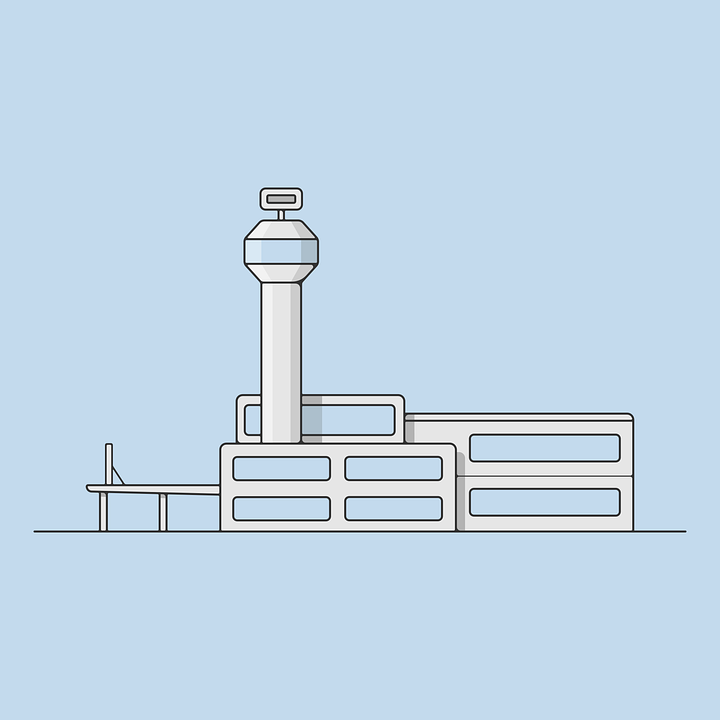 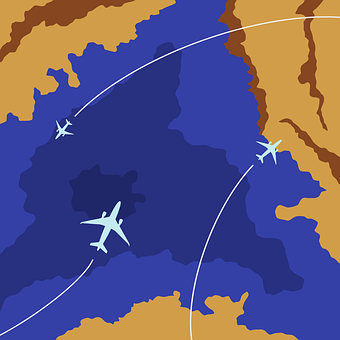 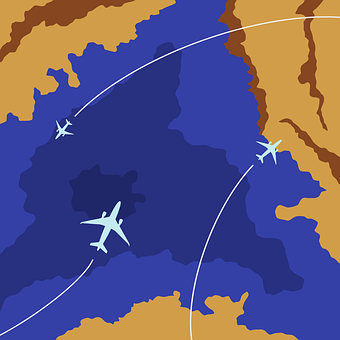 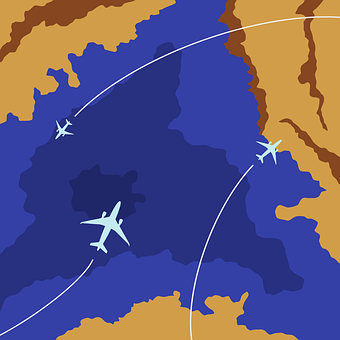 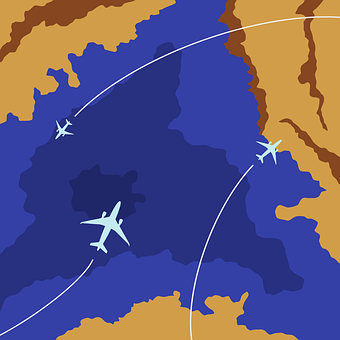 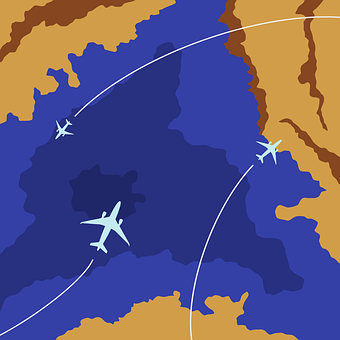 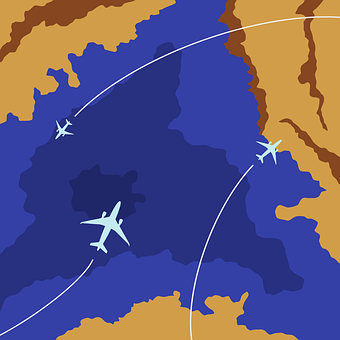 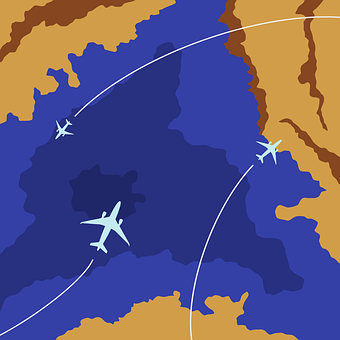 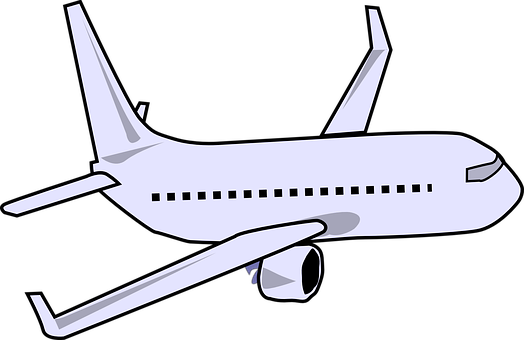 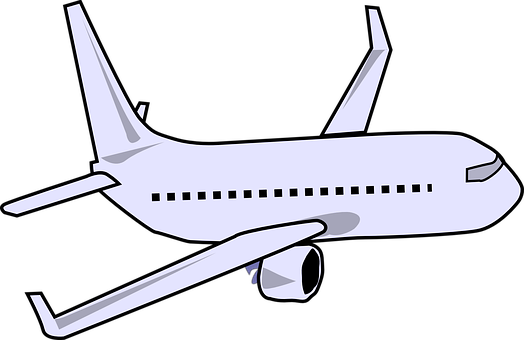 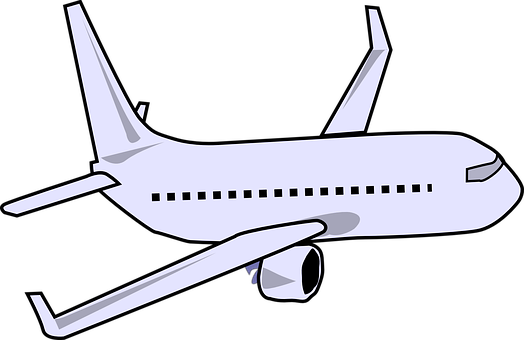 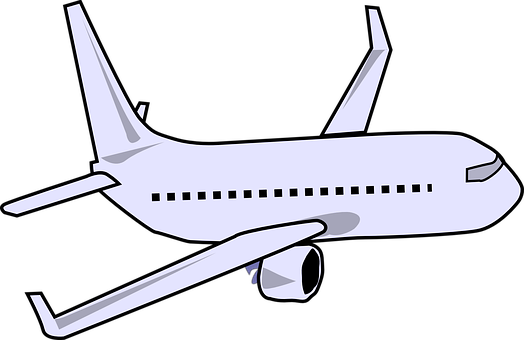 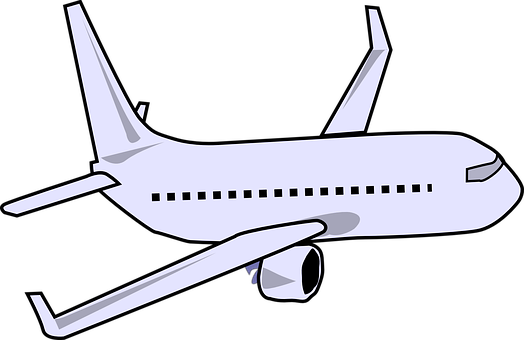 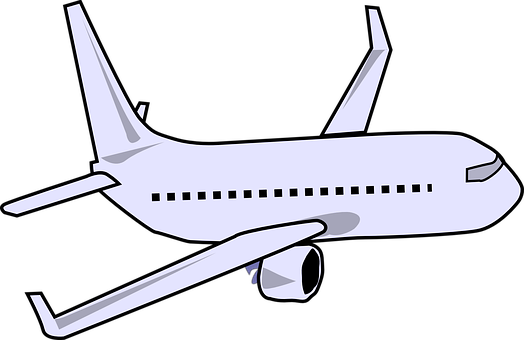 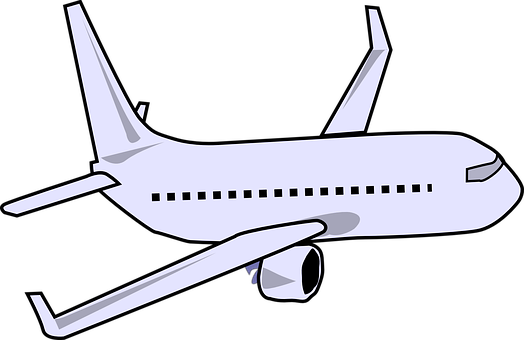 S
two airports
an airport
many airports
dos aeropuertos
un aeropuerto
0
muchos aeropuertos
INICIO
[Speaker Notes: Time: 5 minutes 

(Slide 4/5)
Aim: to practise oral sentence building. Targeted features: 1st & 3rd person singular; prepositions Procedure:
1. Click for English sentence and Spanish prompt words.2. Click inicio to start the timer.
3. Pupils select from the words given to create and say the sentence out loud before the time elapses.4. Click for the Spanish sentence to appear.]
[5/5]
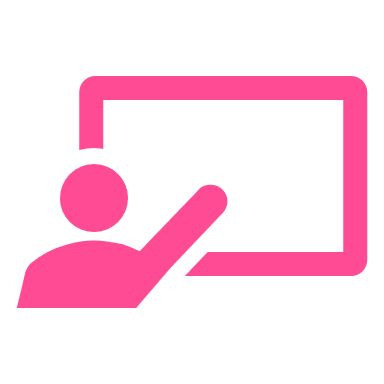 ¿Qué hay en España?
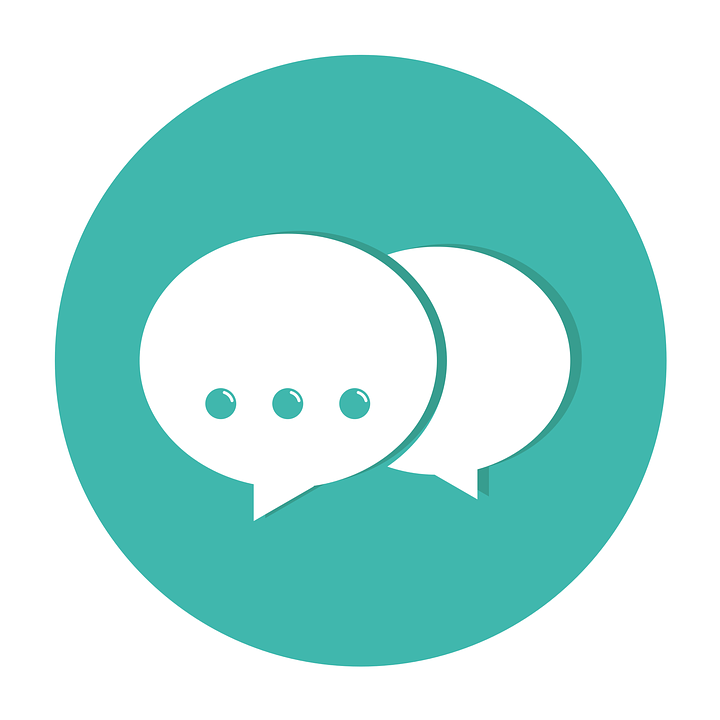 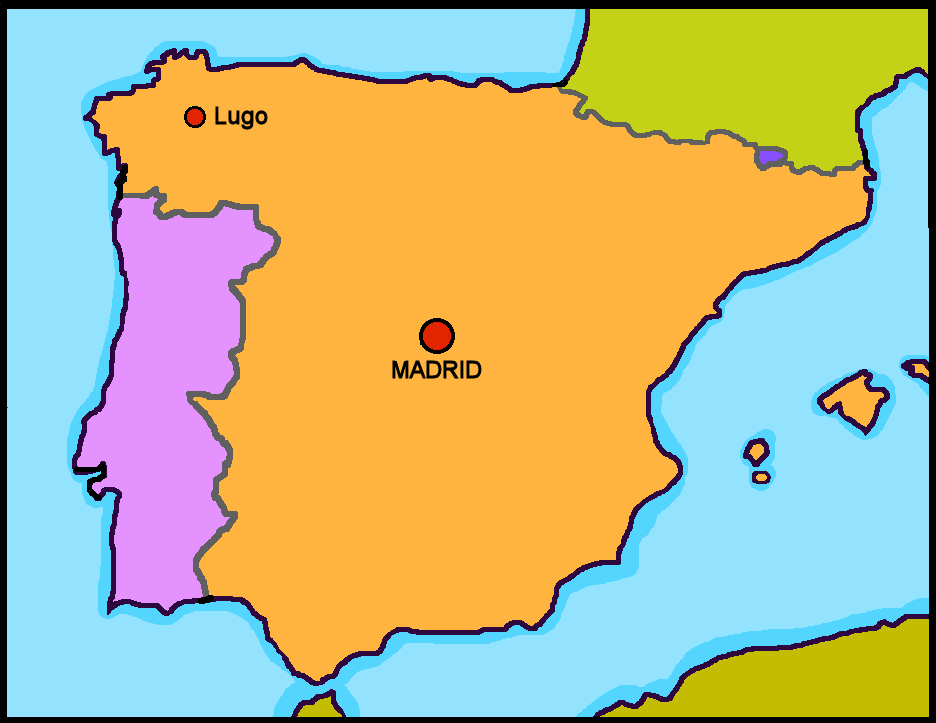 Con tu compañero/a, habla
hablar
En España hay…
30
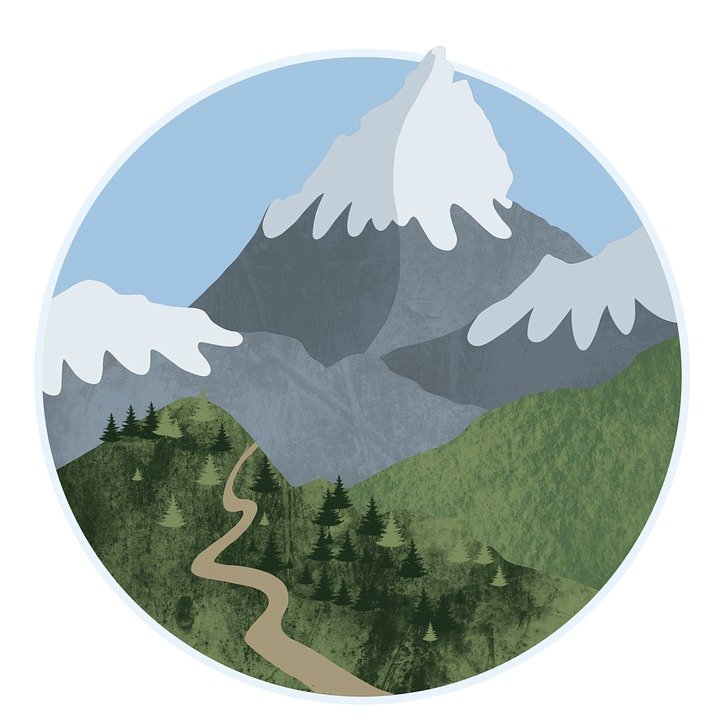 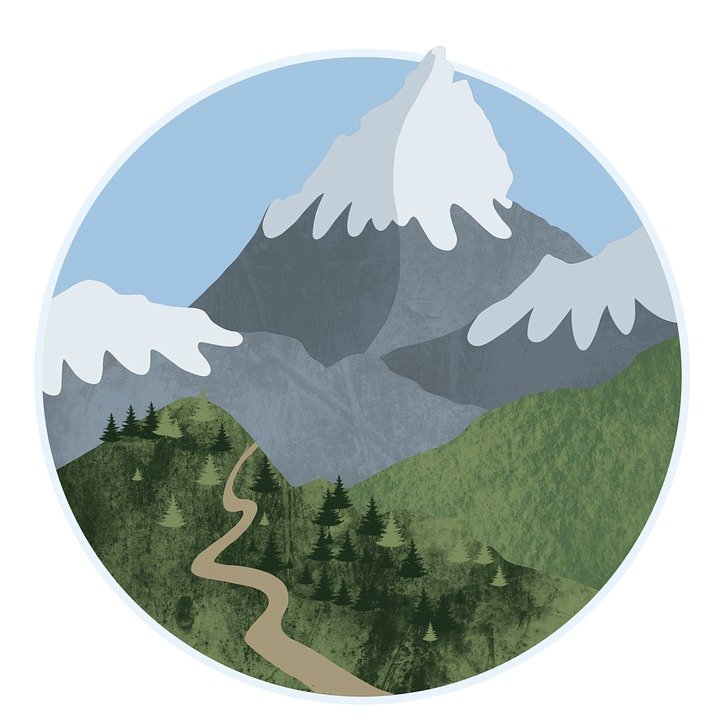 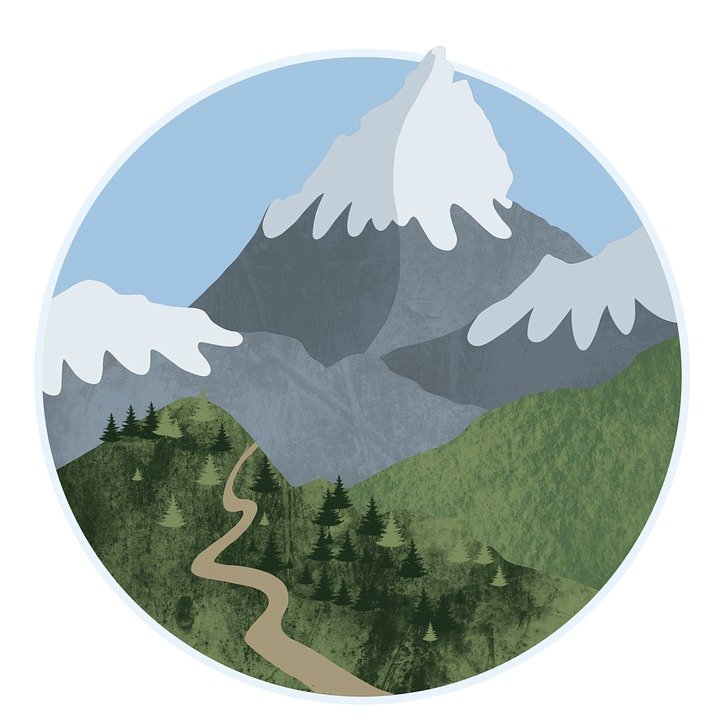 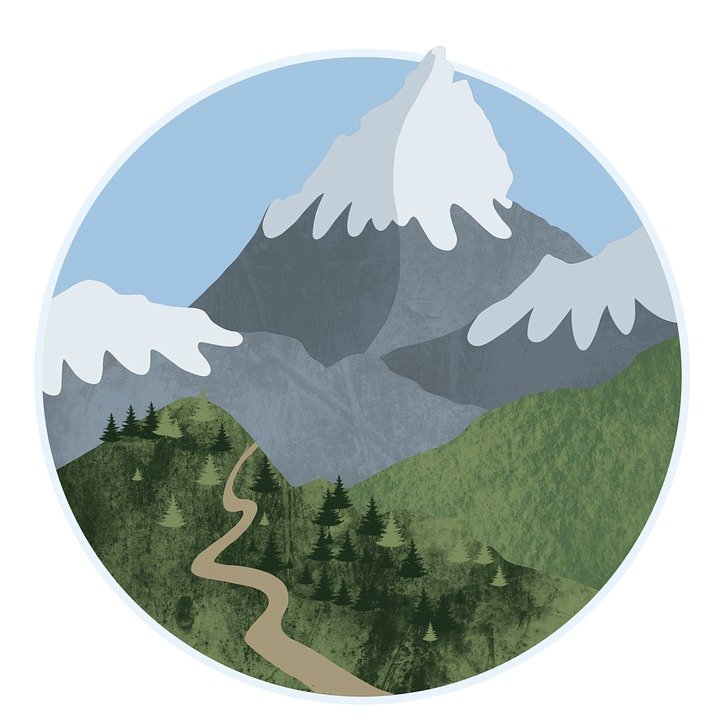 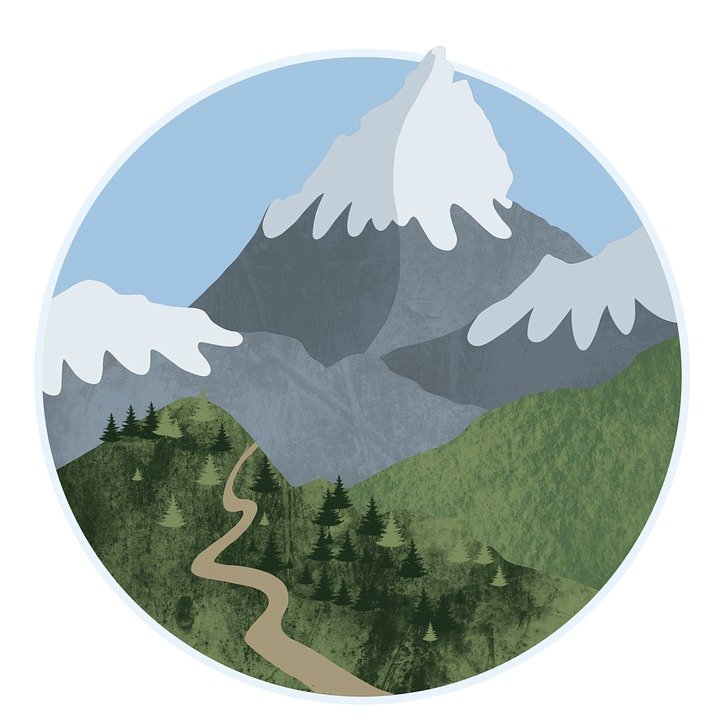 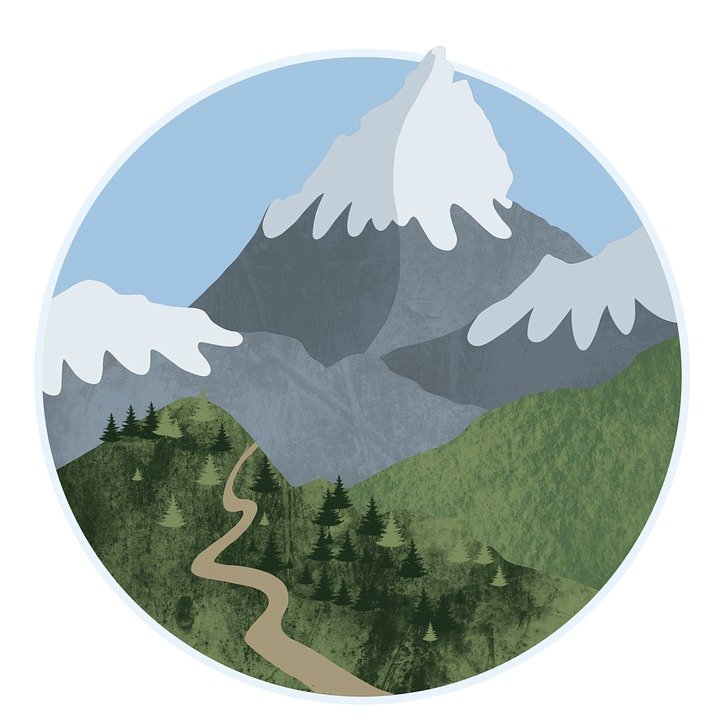 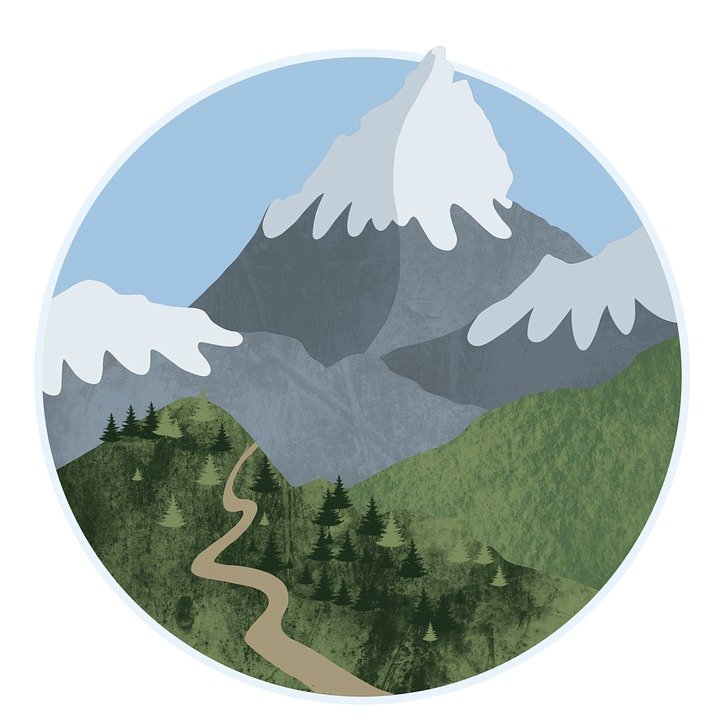 S
many mountains
two mountains
a mountain
una montaña
muchas montañas
dos montañas
0
INICIO
[Speaker Notes: Time: 5 minutes 

(Slide 5/5)
Aim: to practise oral sentence building. Targeted features: 1st & 3rd person singular; prepositions Procedure:
1. Click for English sentence and Spanish prompt words.2. Click inicio to start the timer.
3. Pupils select from the words given to create and say the sentence out loud before the time elapses.4. Click for the Spanish sentence to appear.]
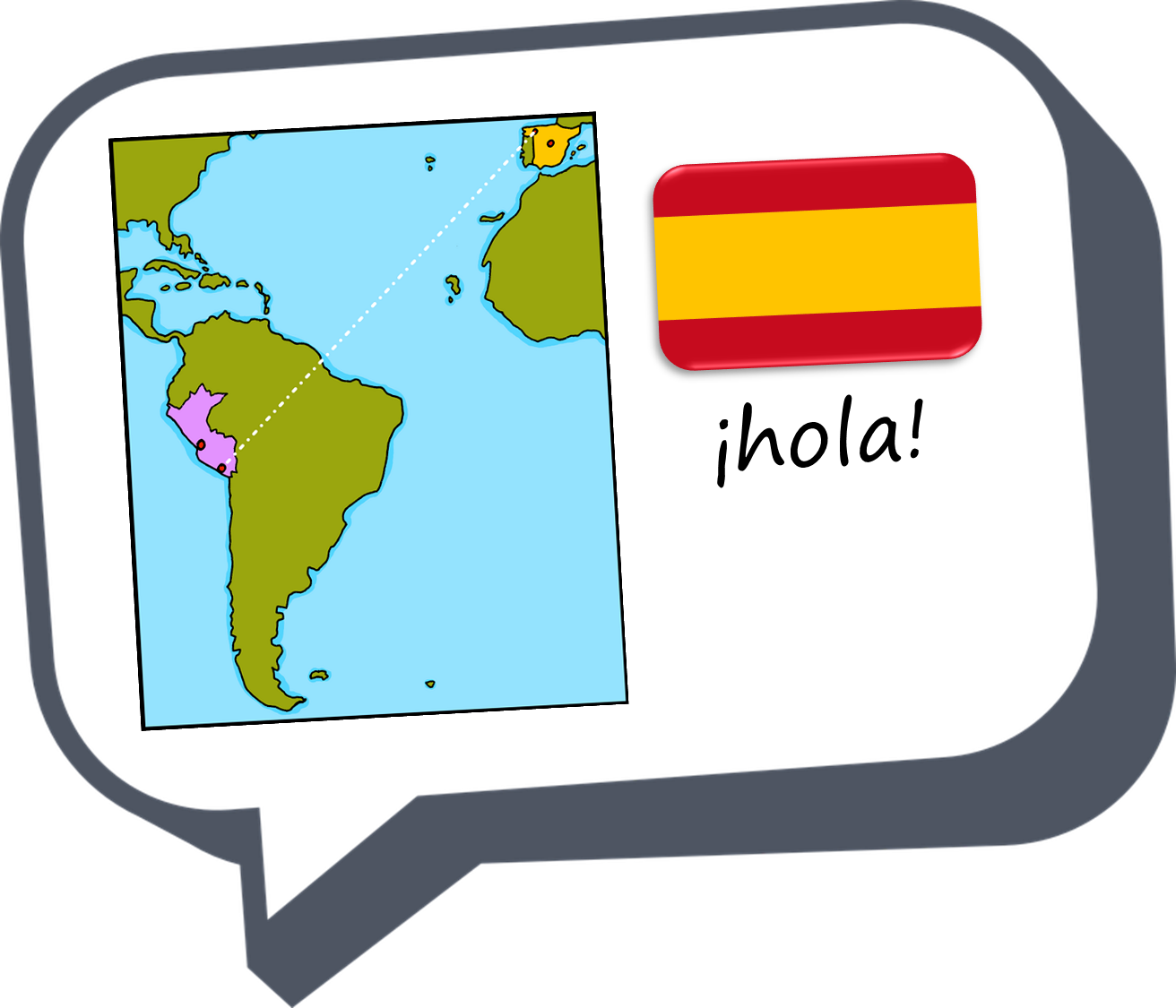 ¡adiós!
azul